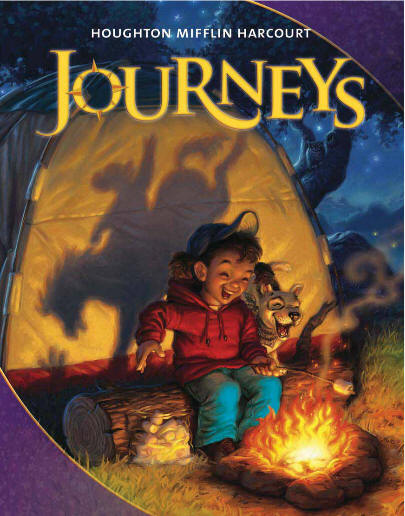 Unit 4
Journeys Reading Series 
Houghton Mifflin Harcourt

PowerPoint created by: Lisa Bays
http://mrshopkinsclass.weebly.com/unit-1.html newsletter
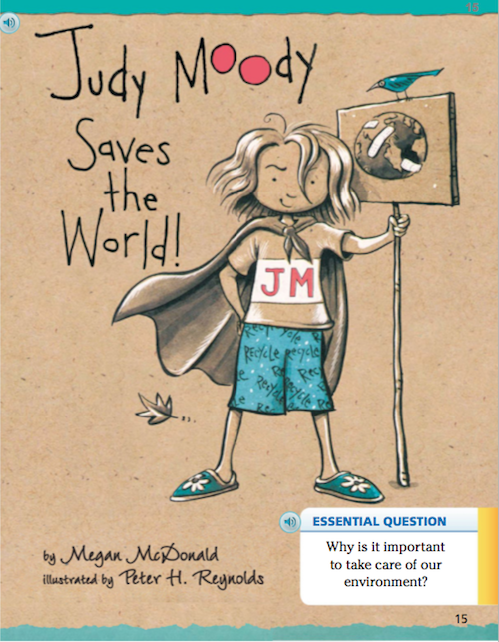 Unit 4Lesson 16
http://cmecka.edu.glogster.com/glogs/
Green Screen to use with Touch Cast
Daily
Proofreading
Think Through The Text
Student’s edition
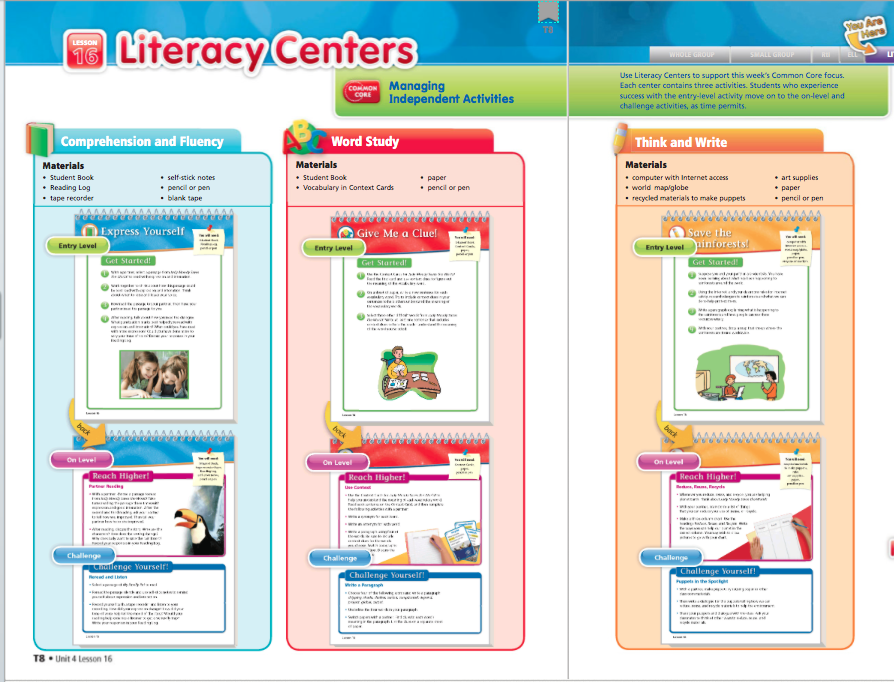 Literacy Centers
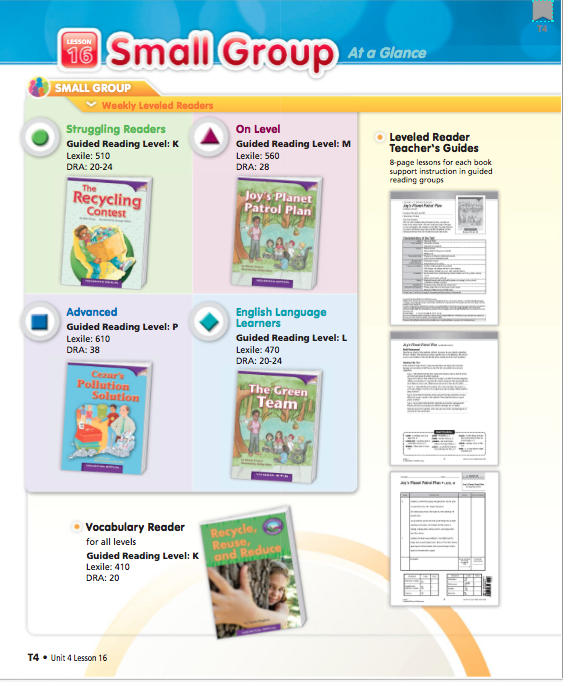 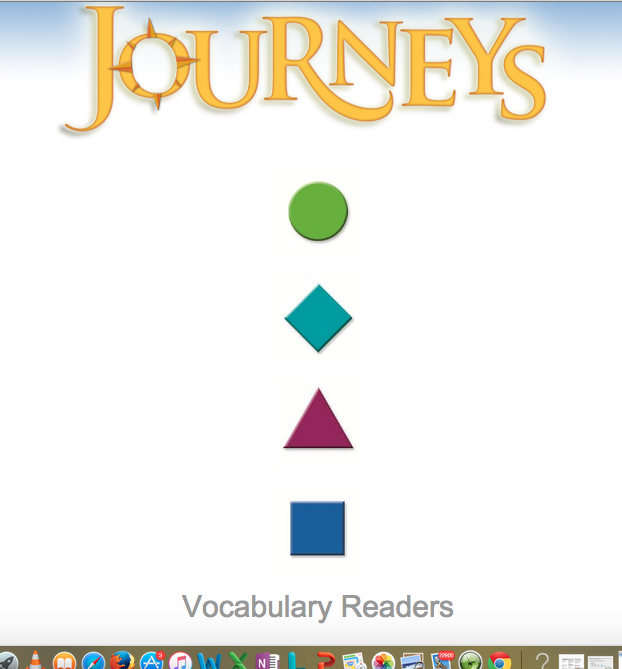 Click here
All Leveled Readers                 Student’s Lexiles’~480~610~600~470                ~570  Voc. Readers
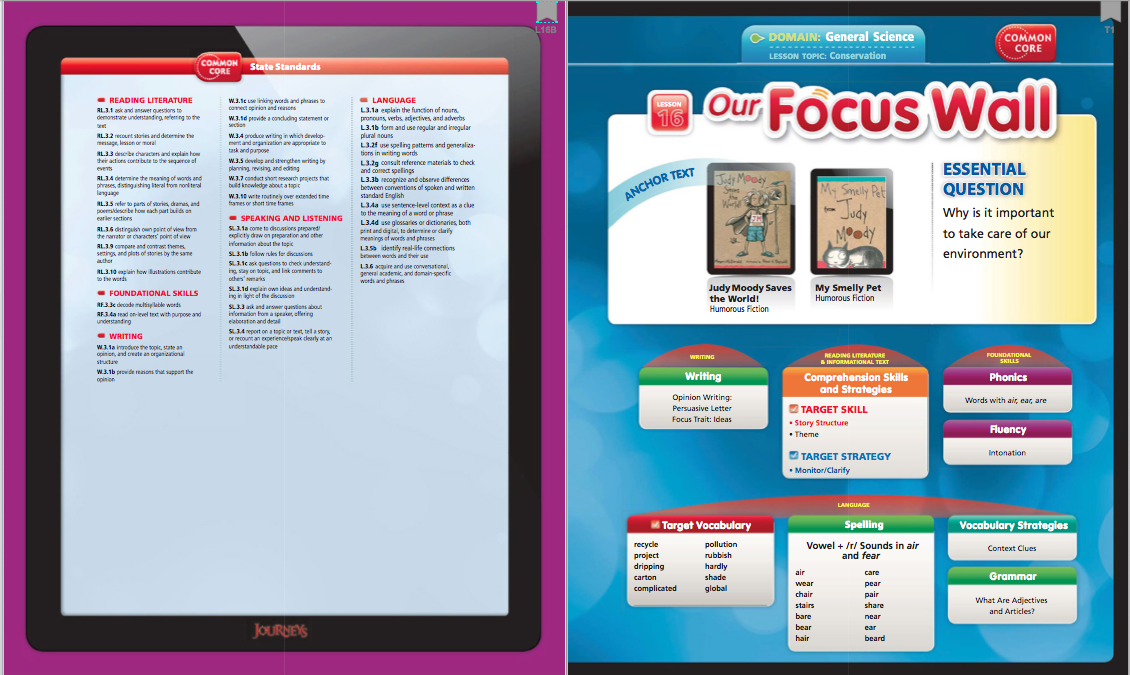 Go to Focus Wall
Pretest Monday
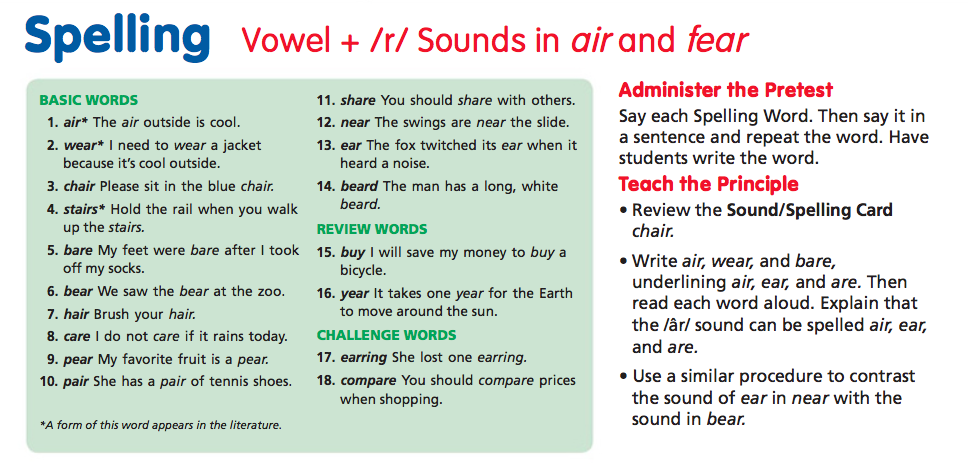 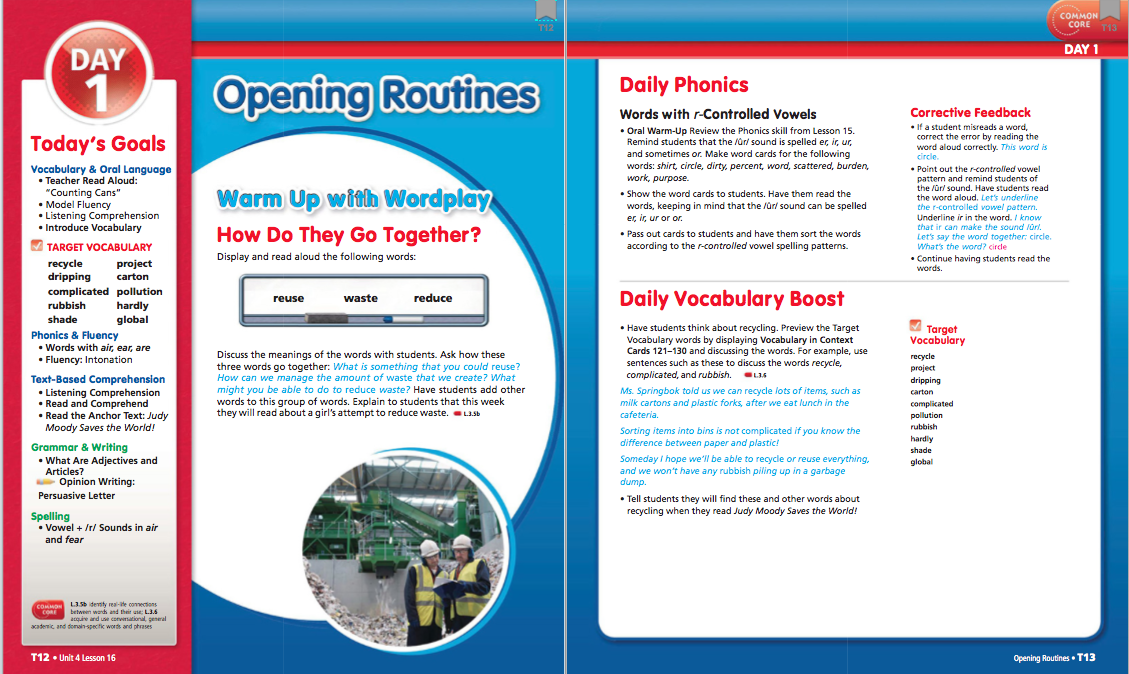 Day 1
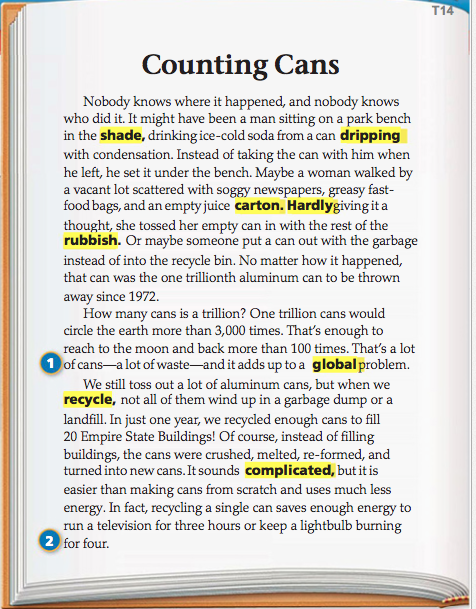 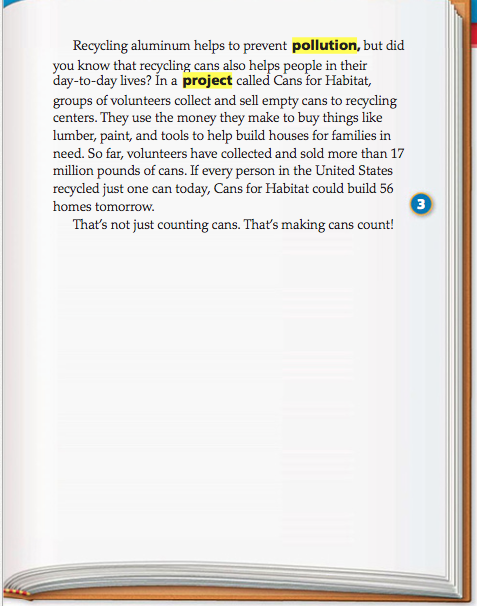 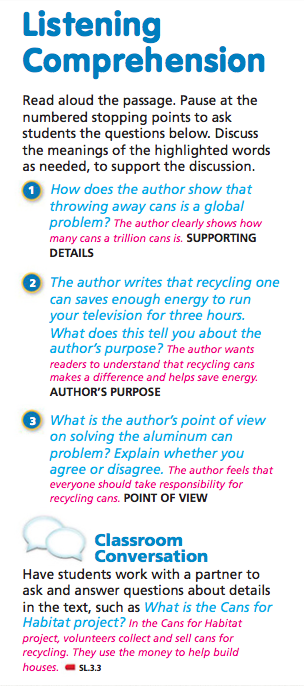 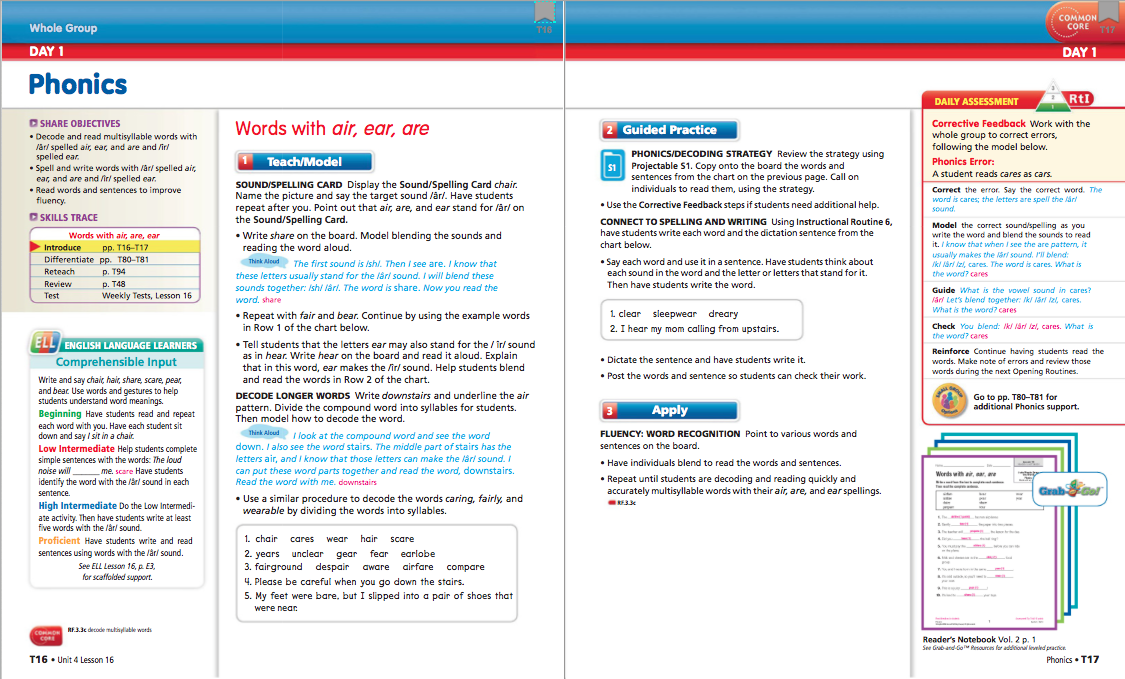 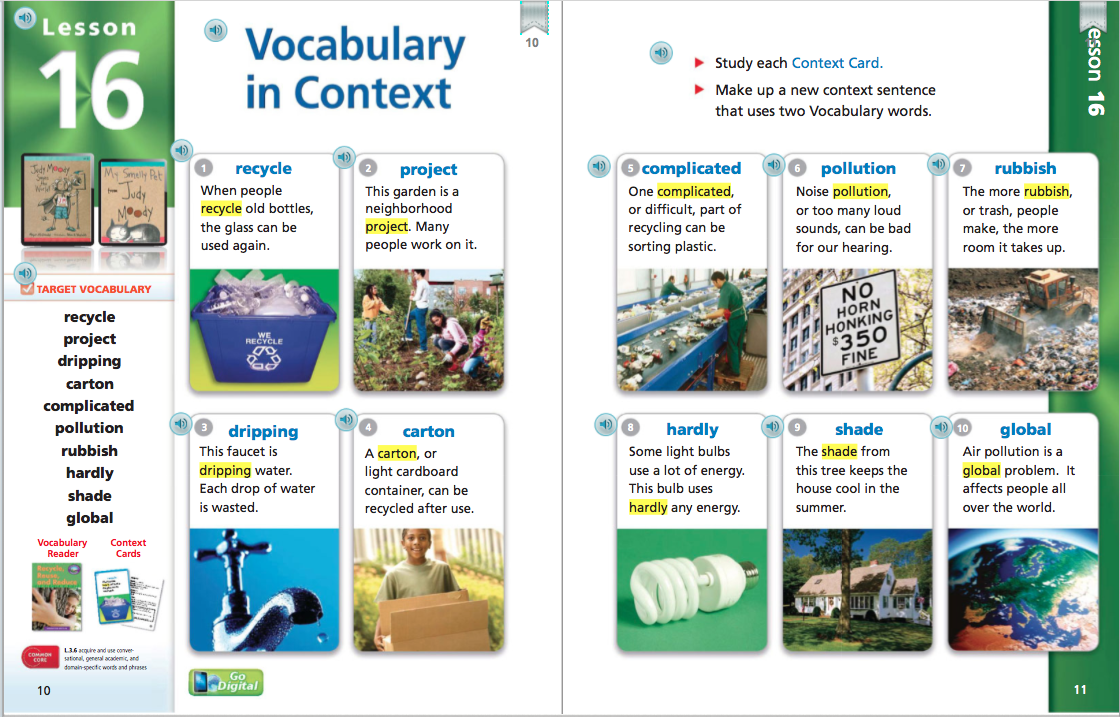 Play Password
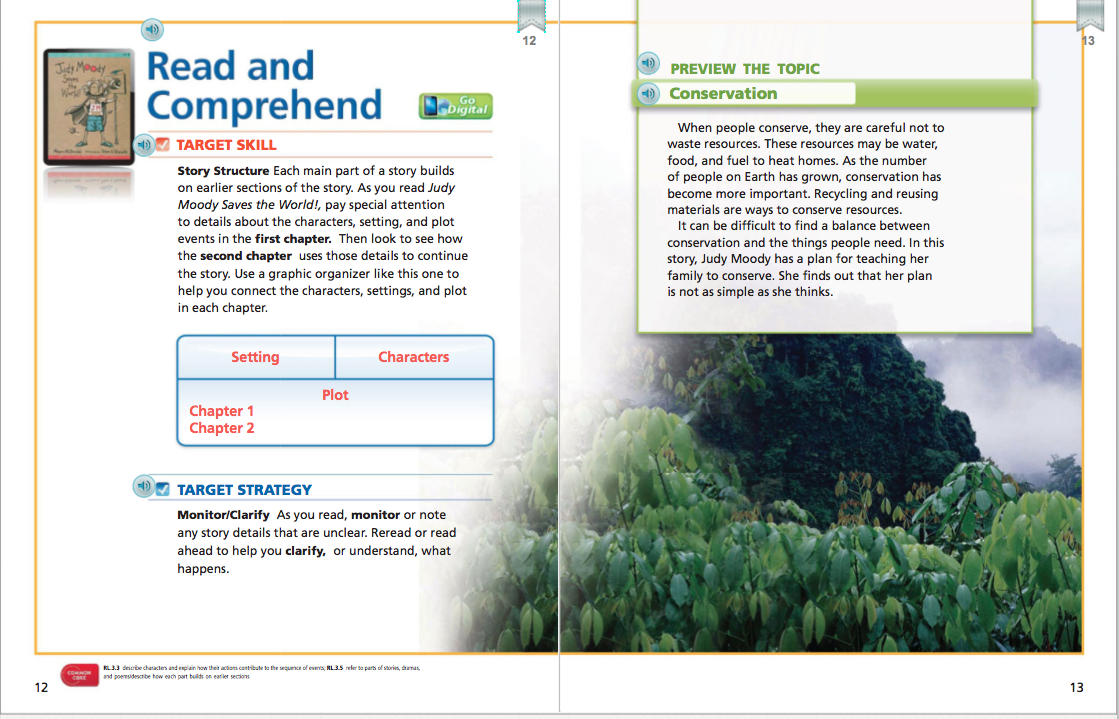 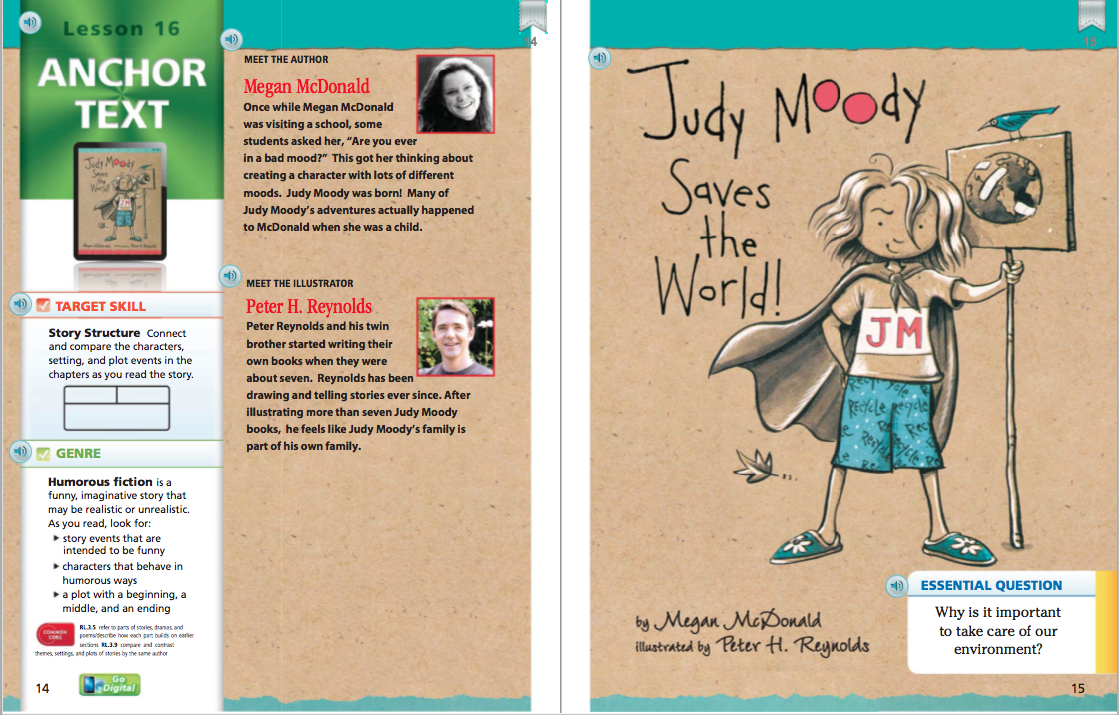 Auto
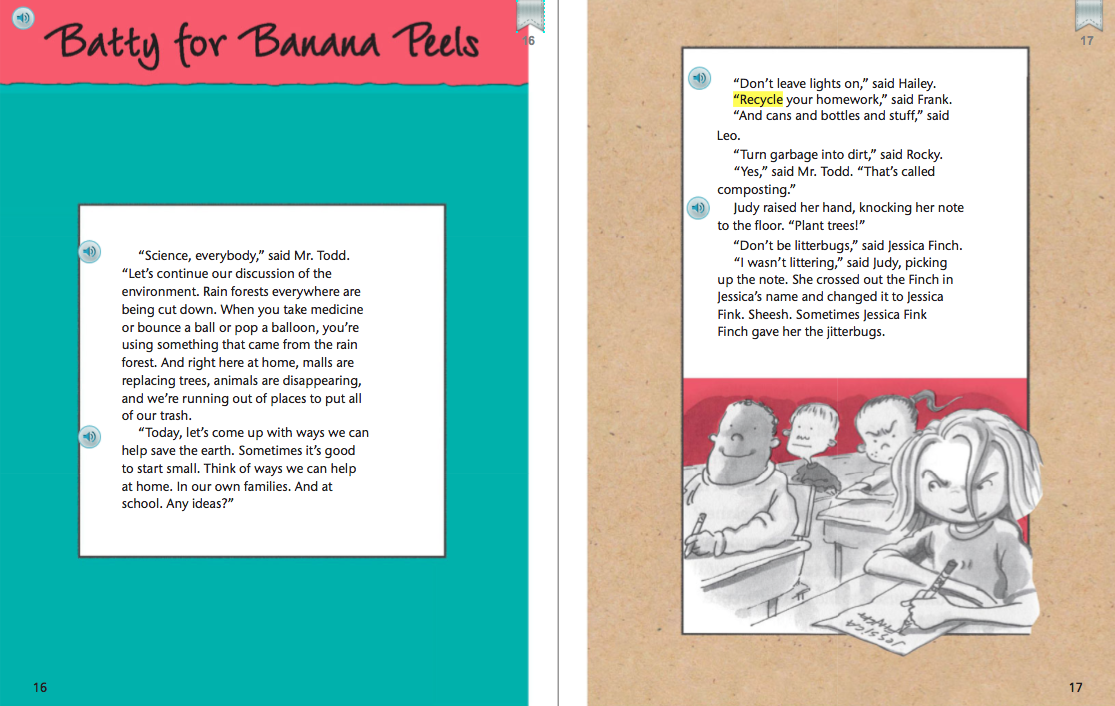 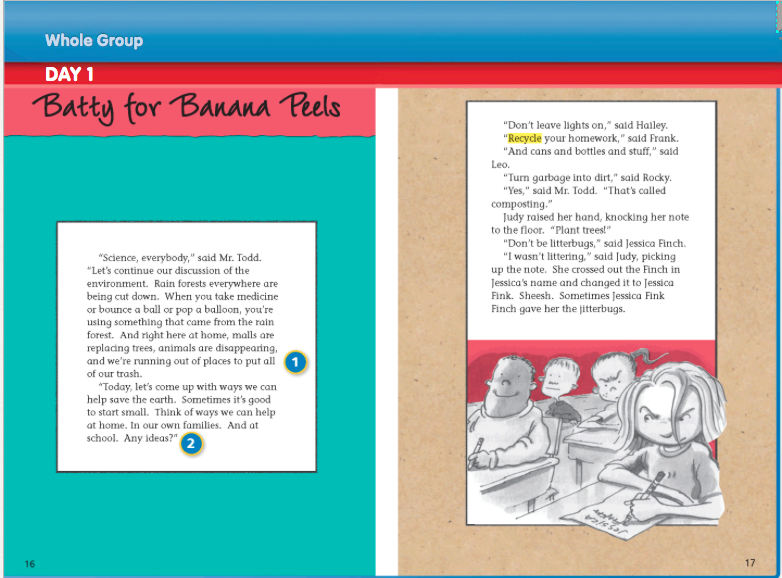 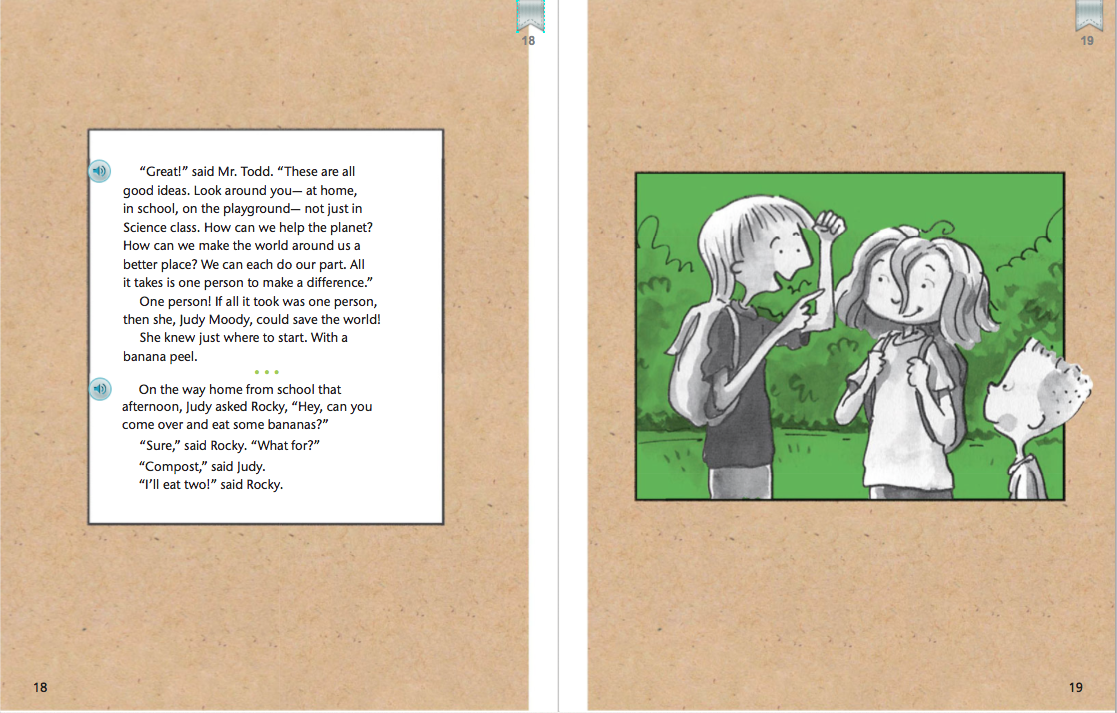 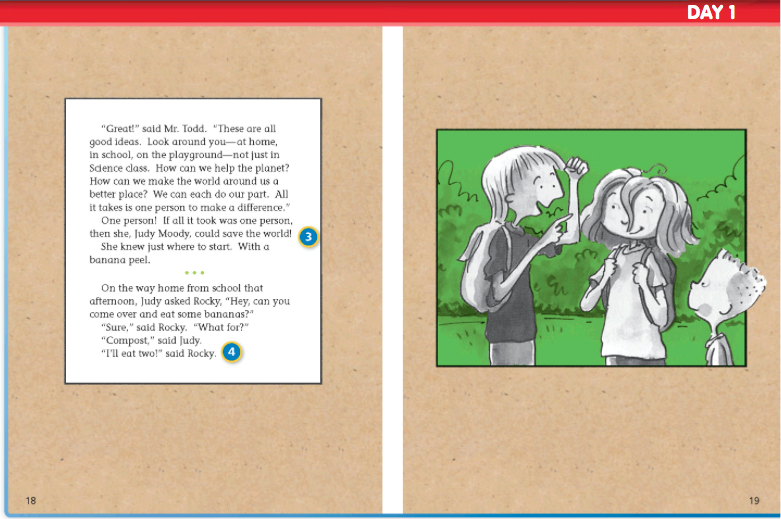 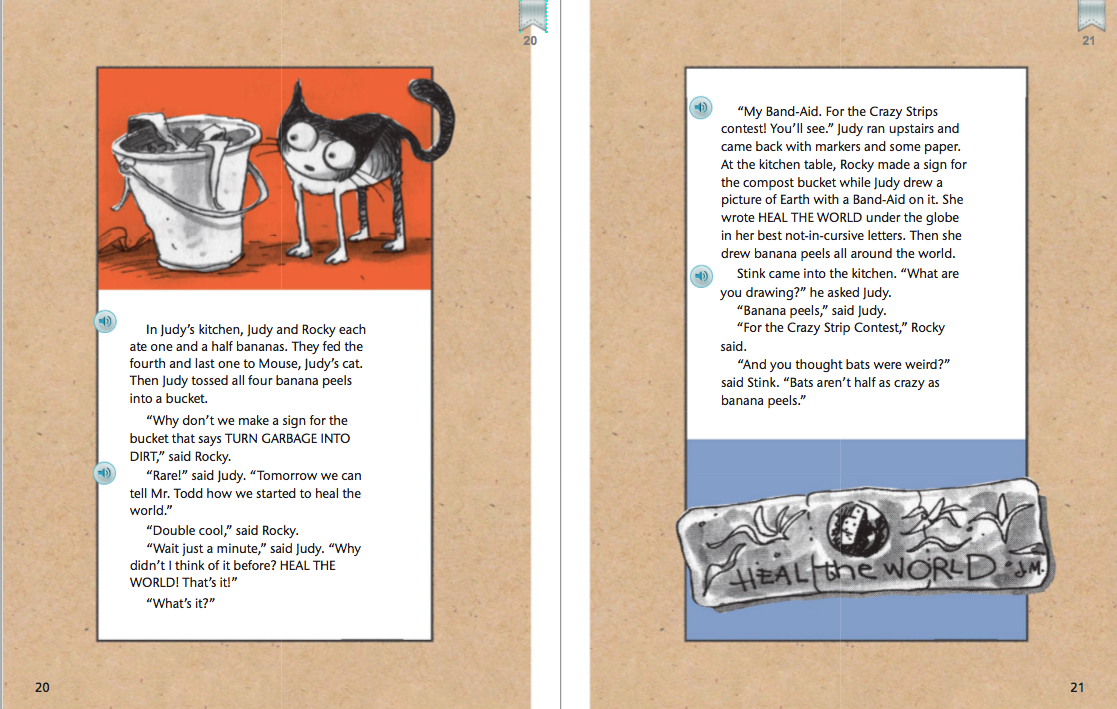 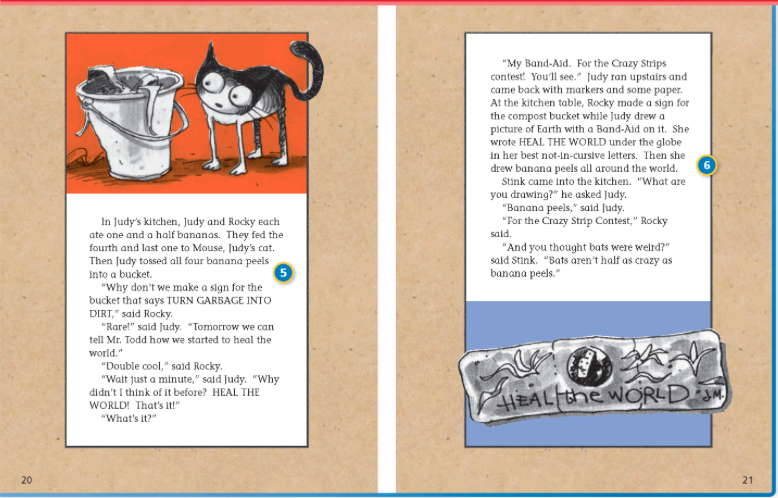 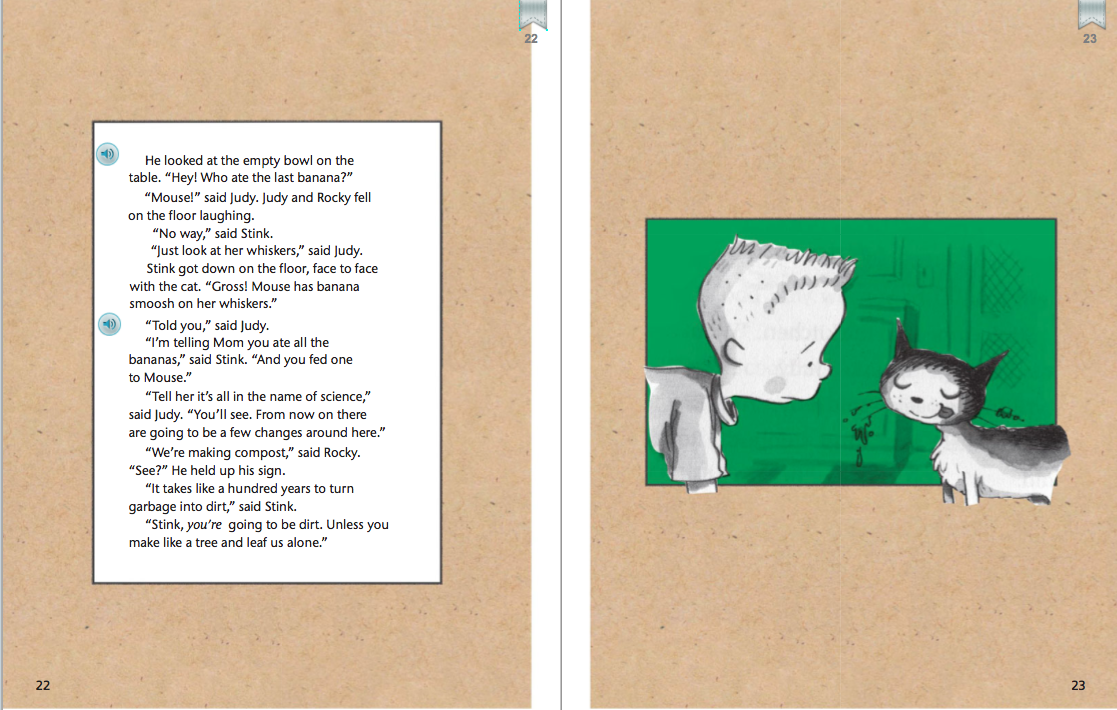 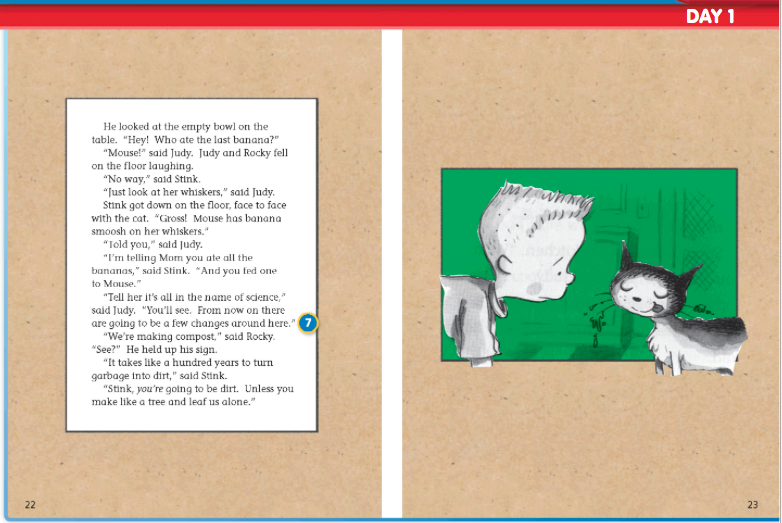 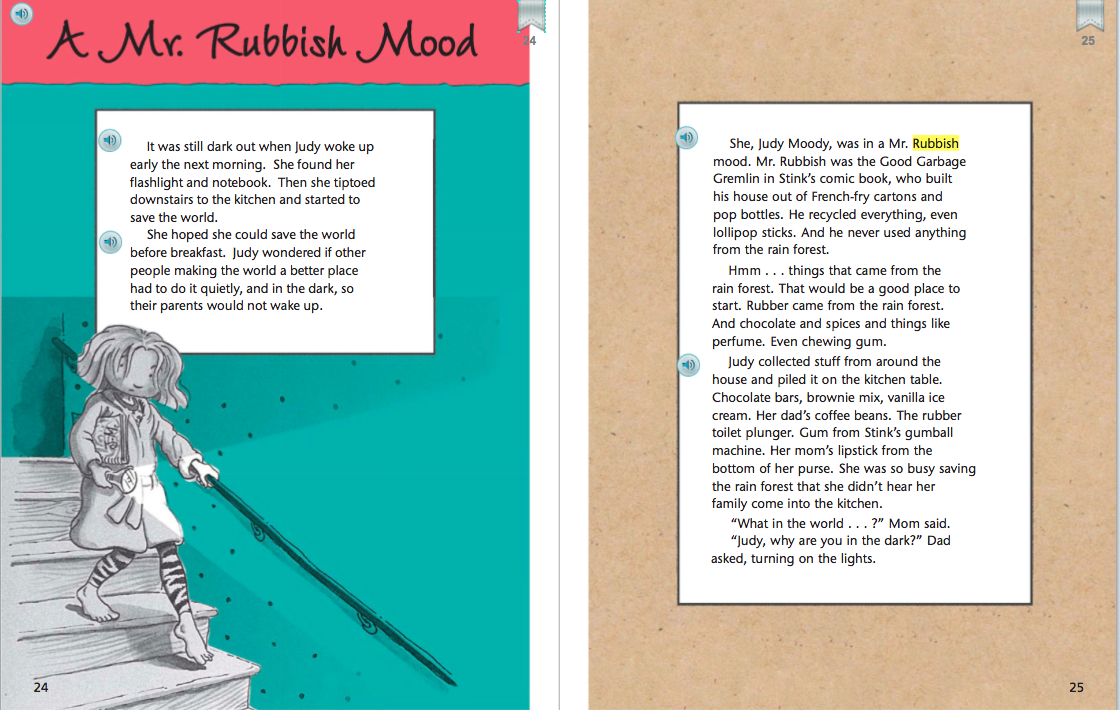 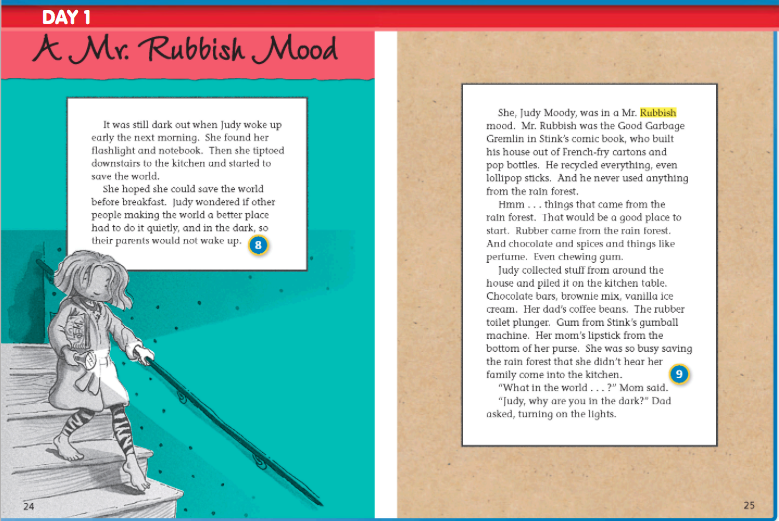 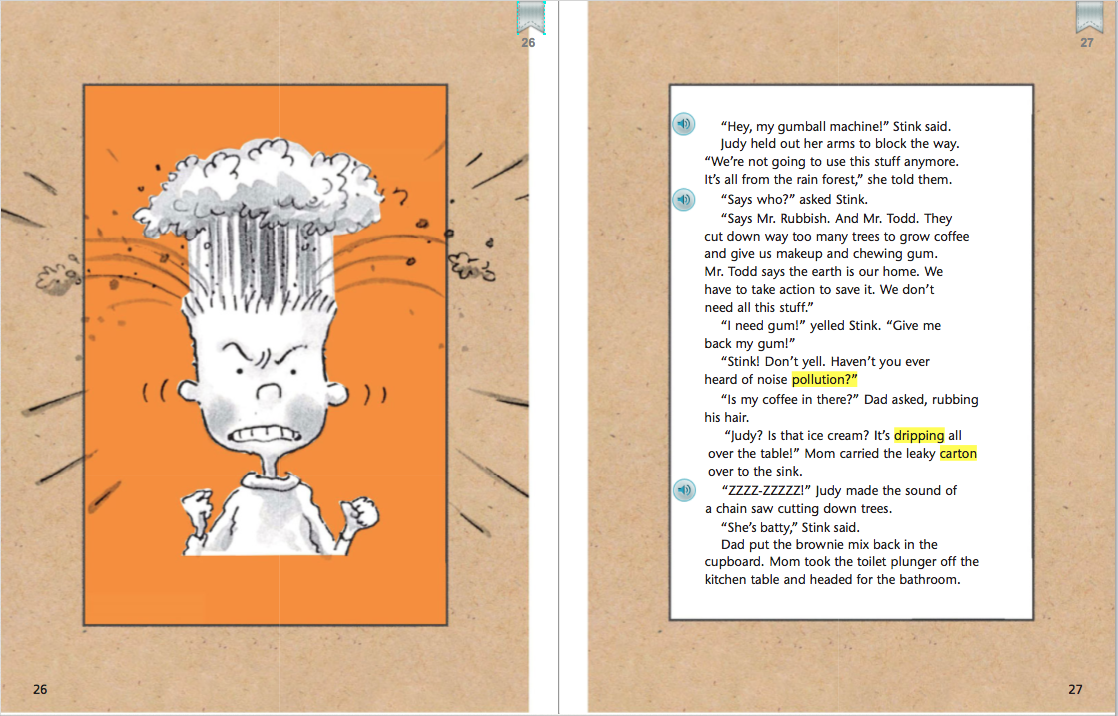 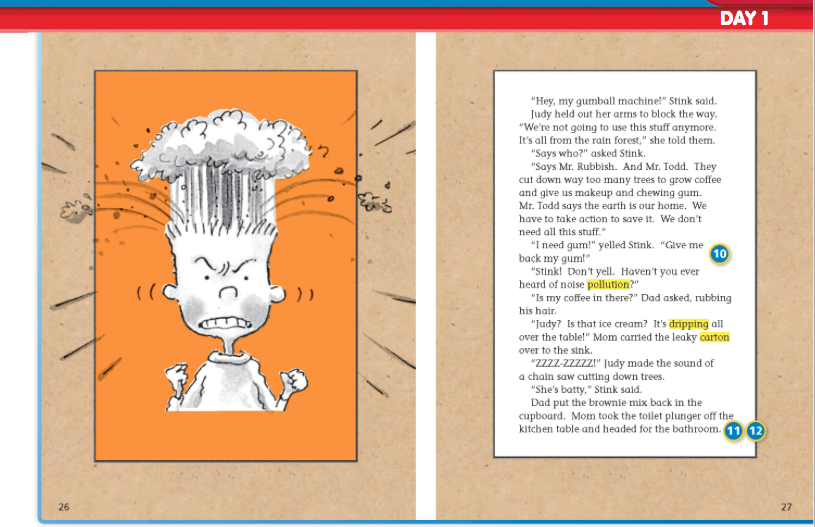 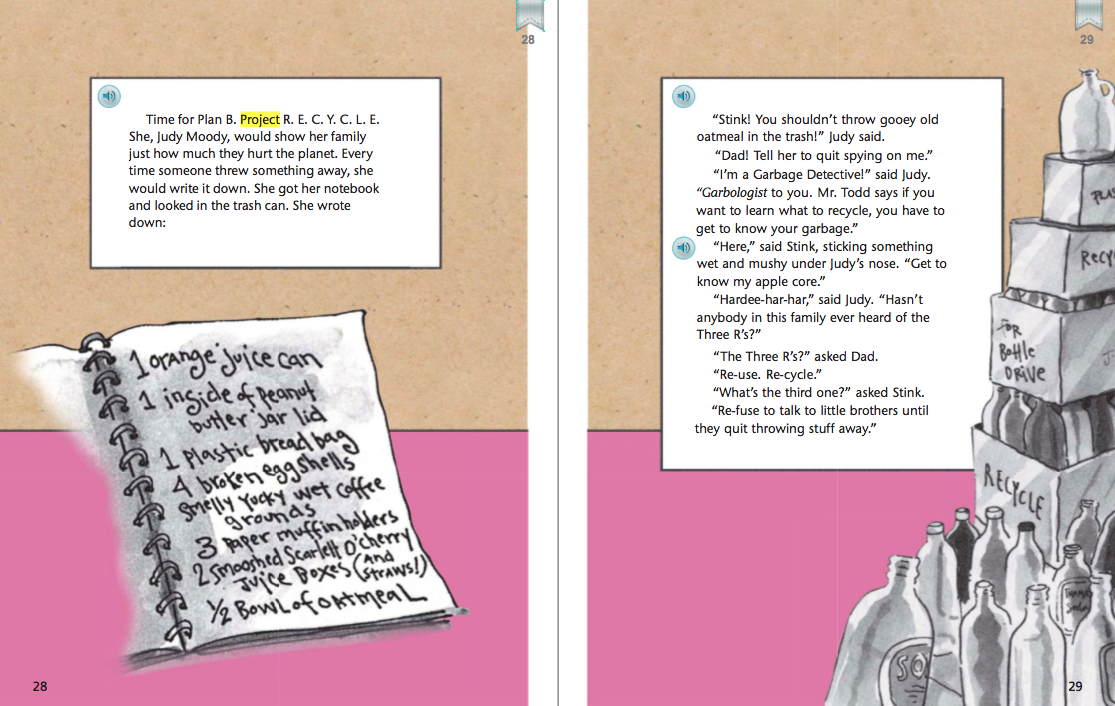 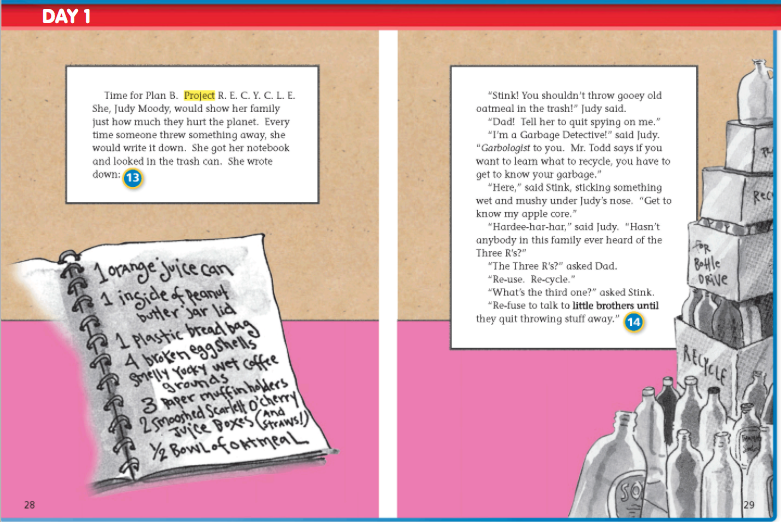 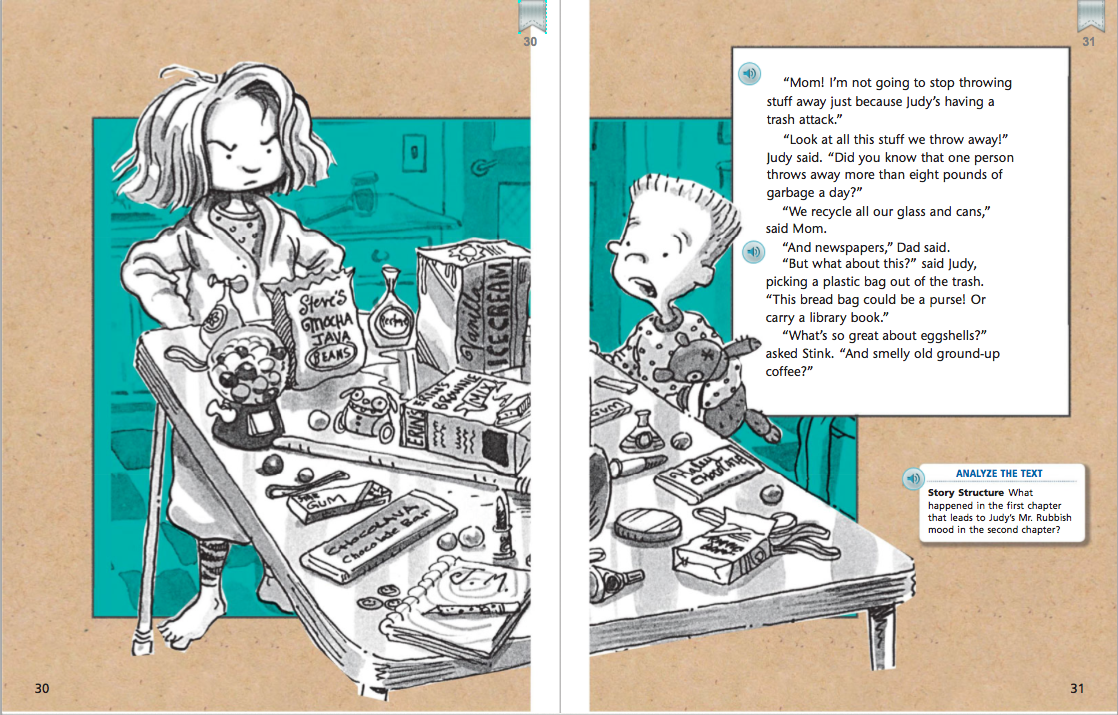 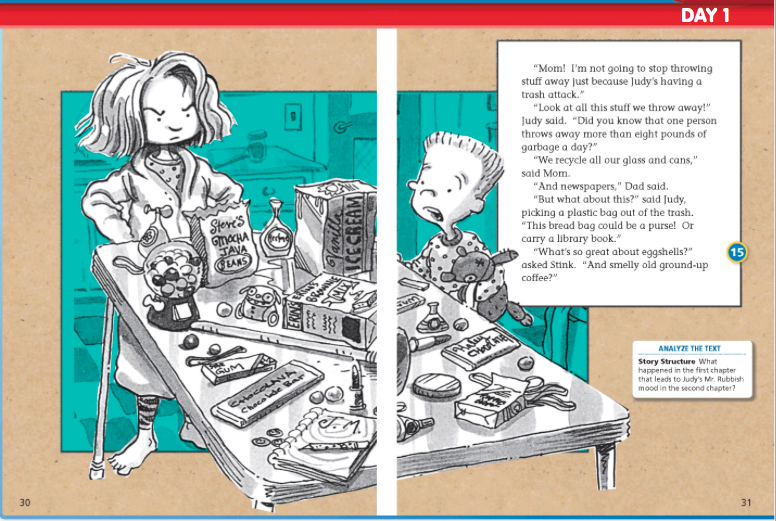 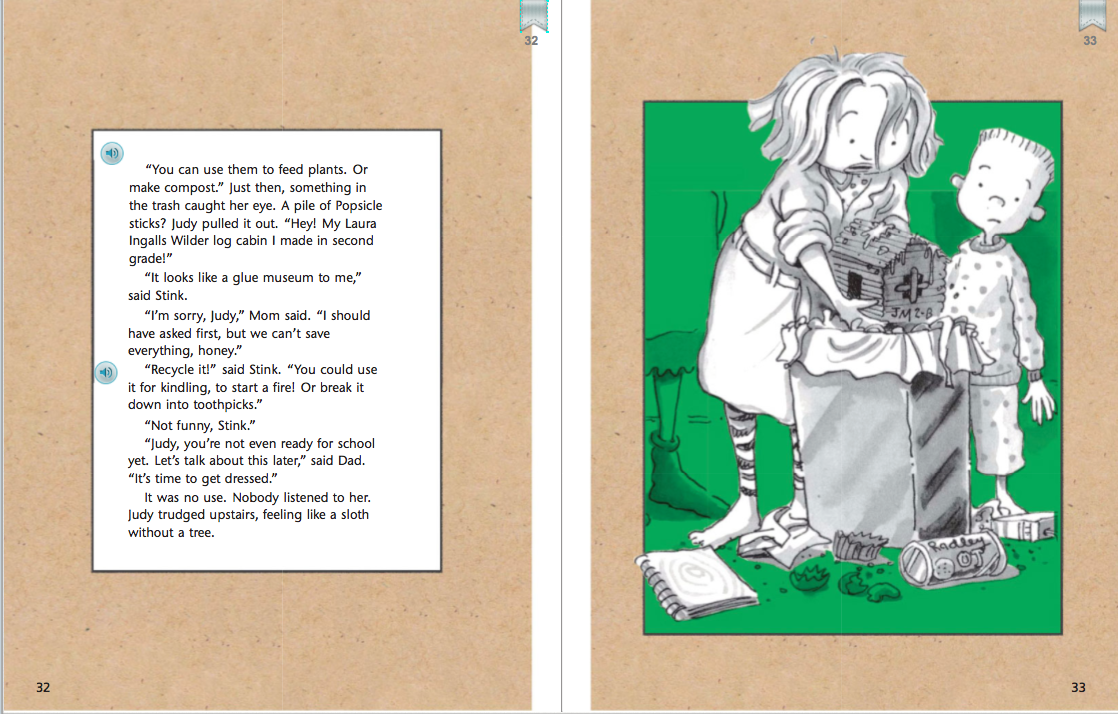 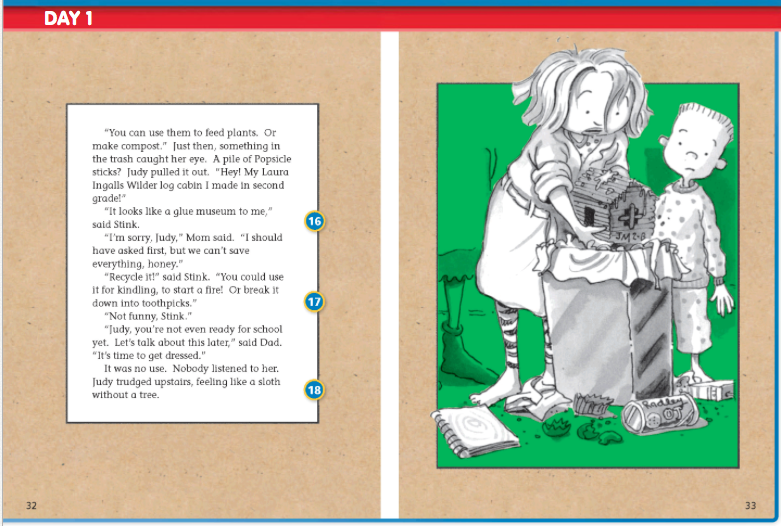 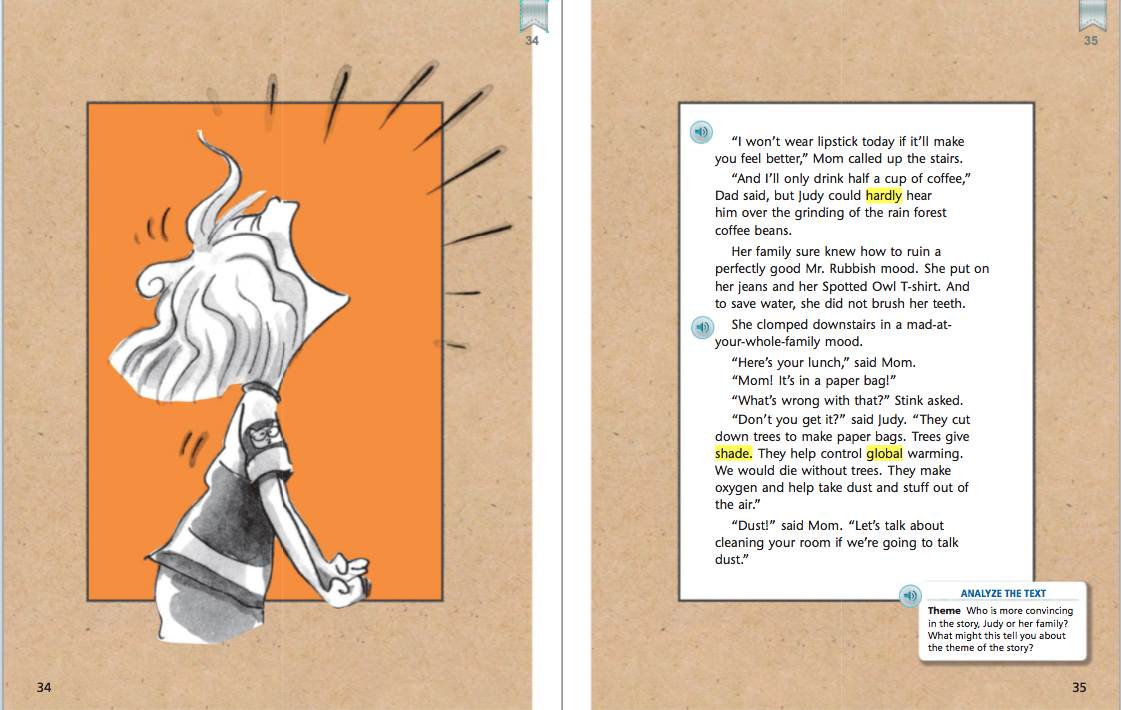 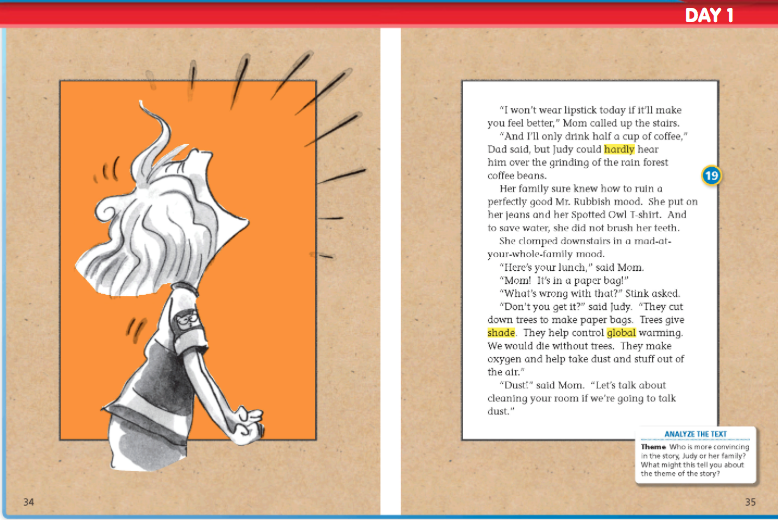 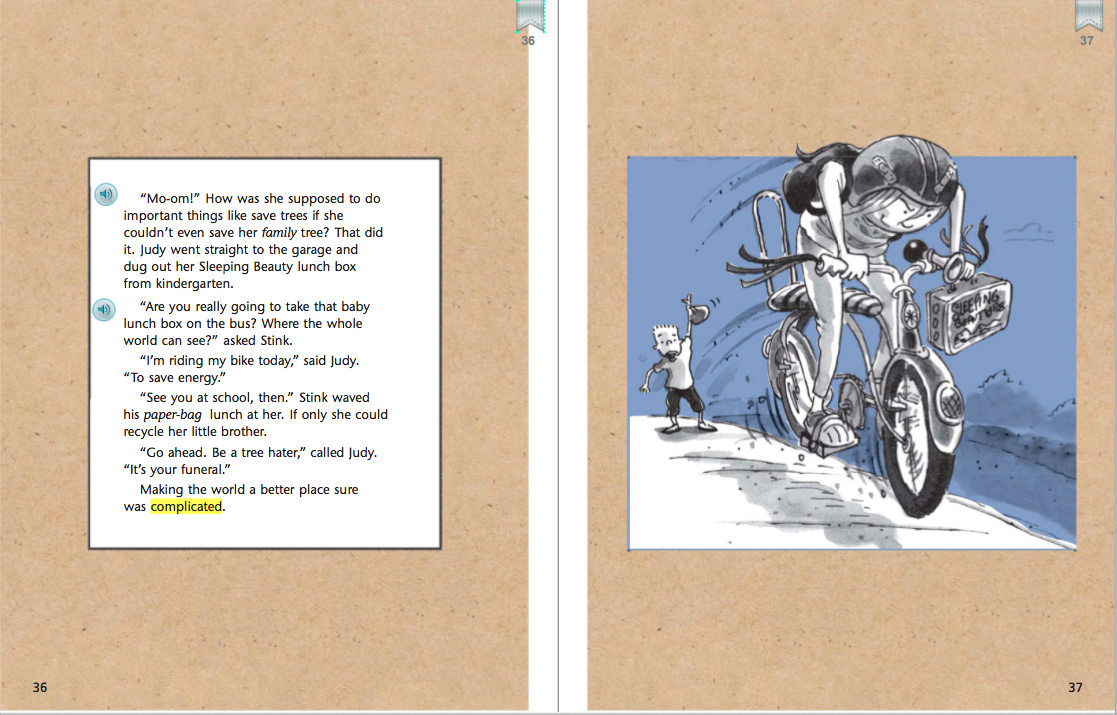 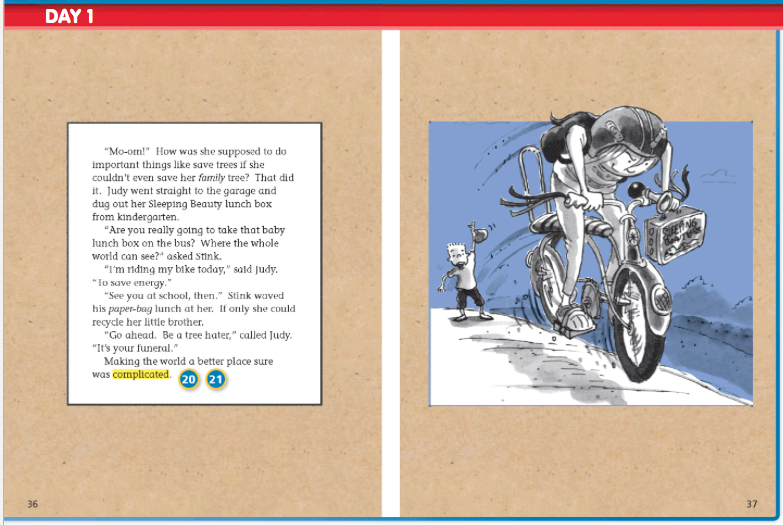 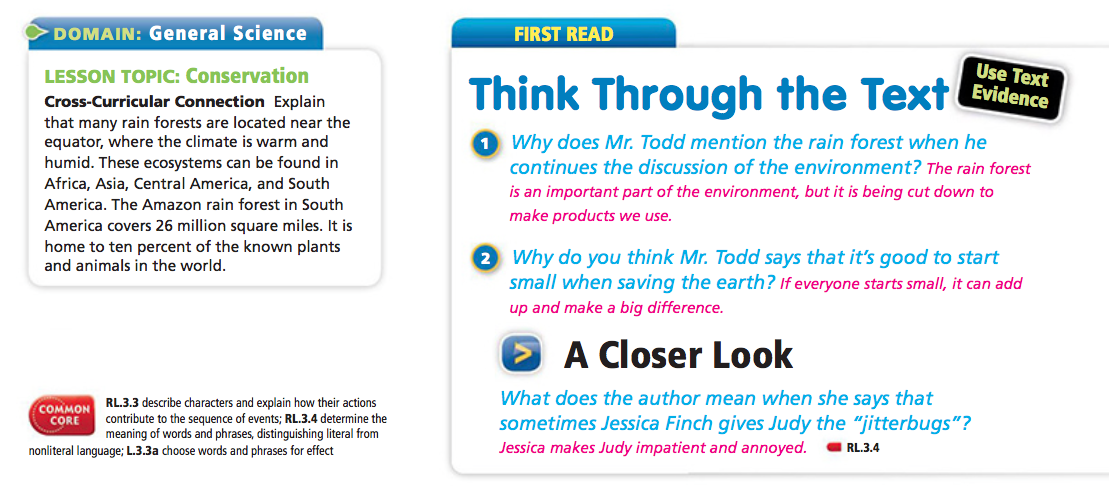 Back to short cuts
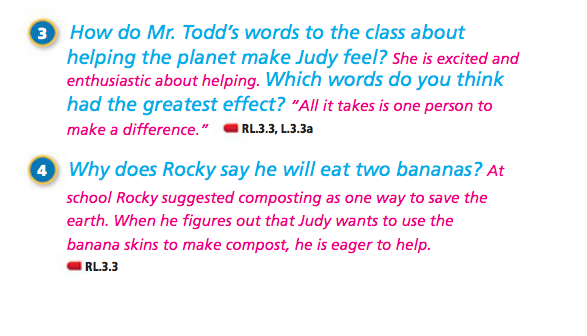 Back to short cuts
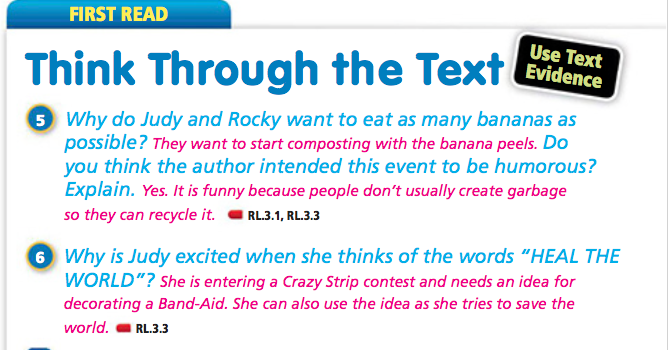 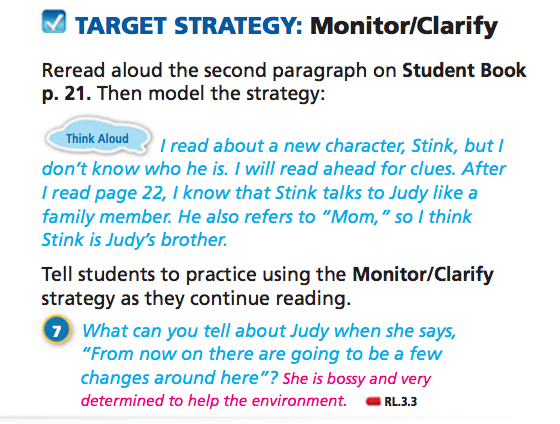 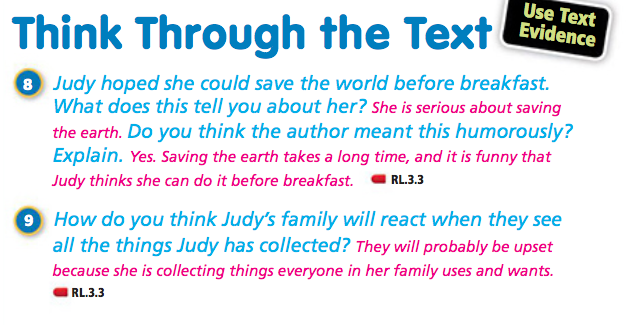 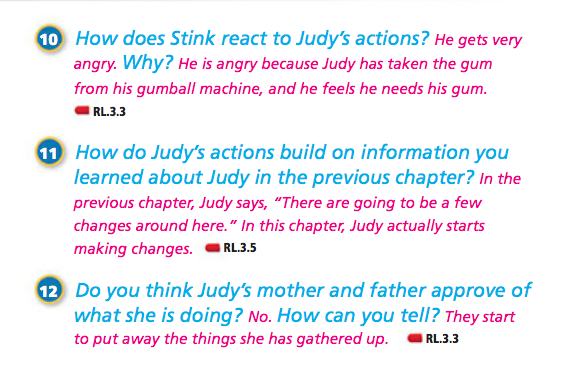 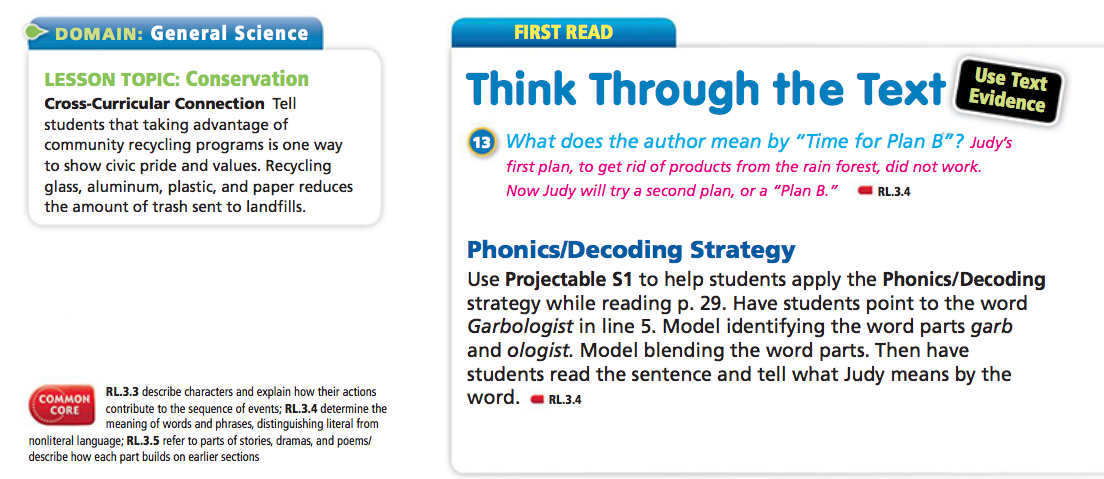 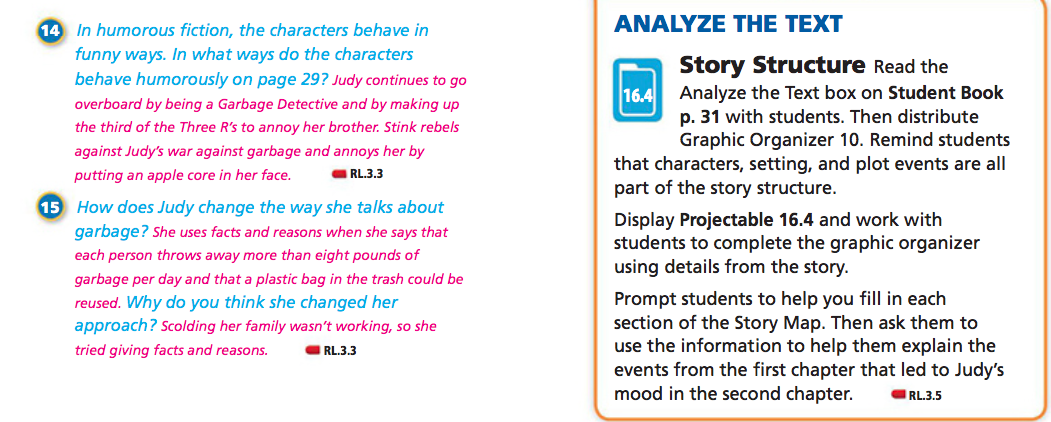 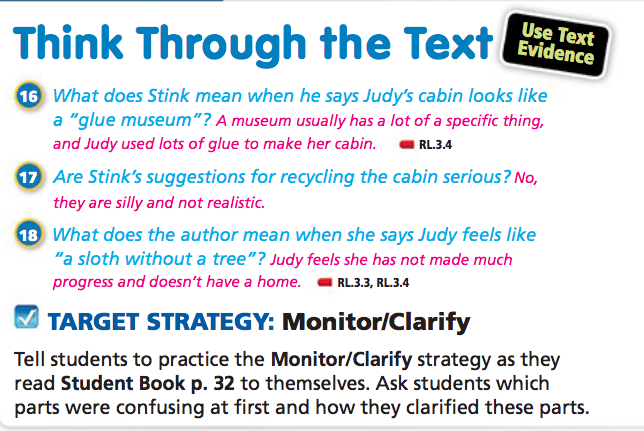 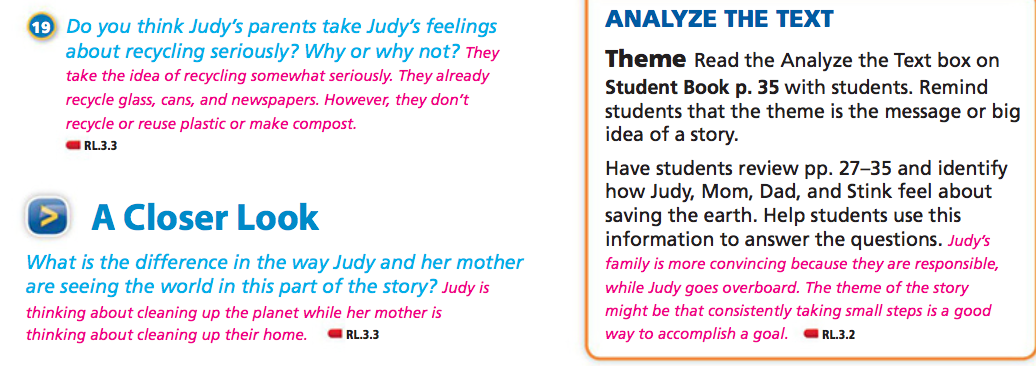 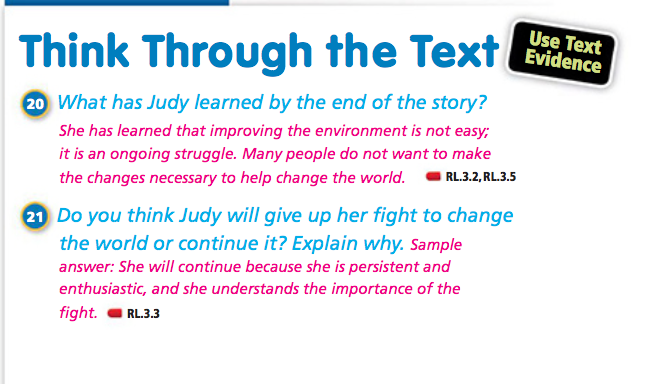 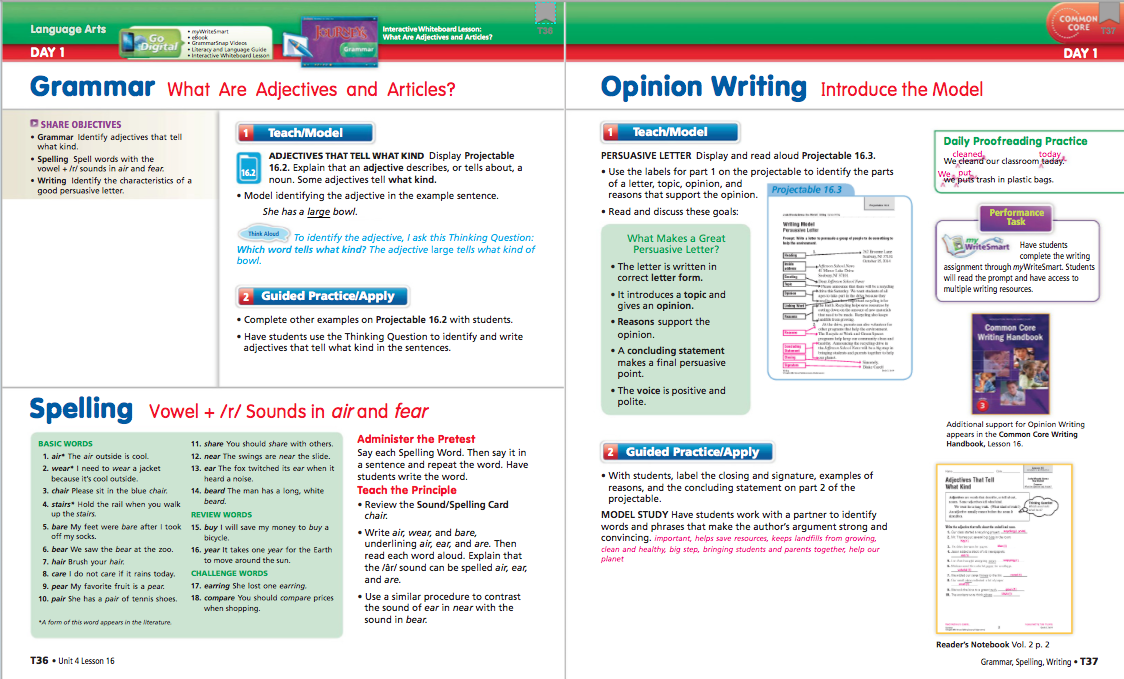 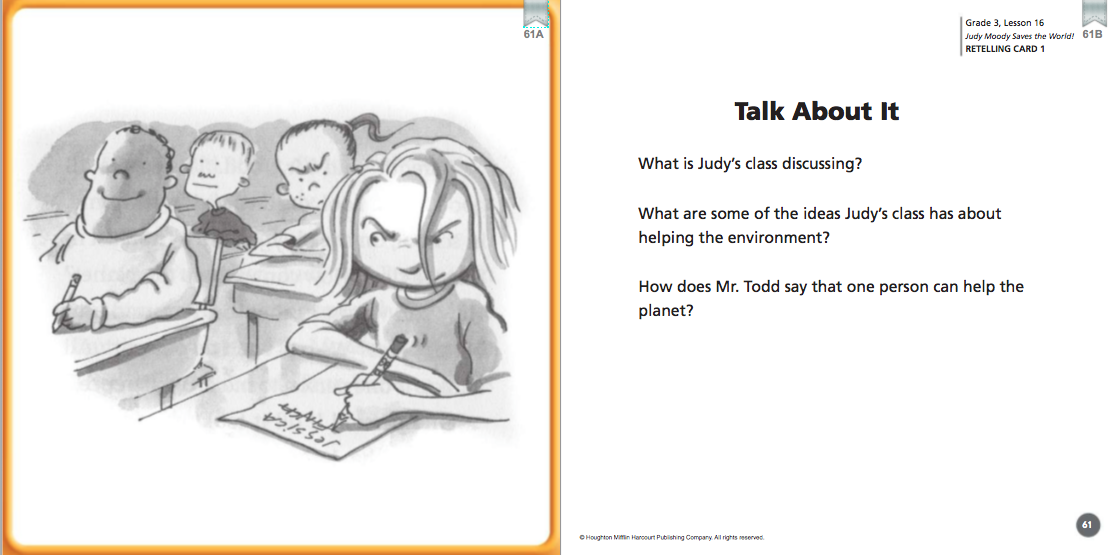 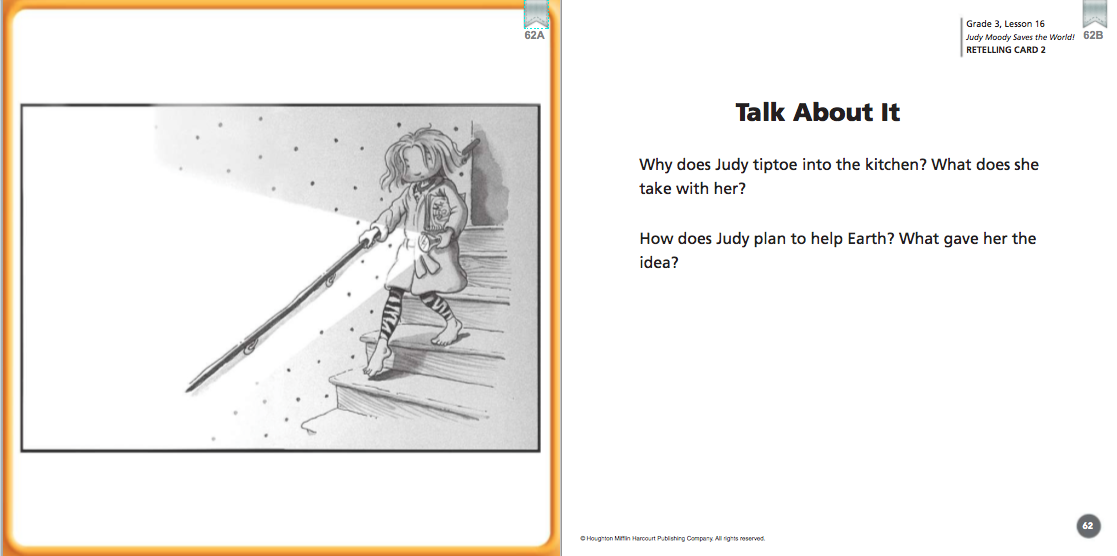 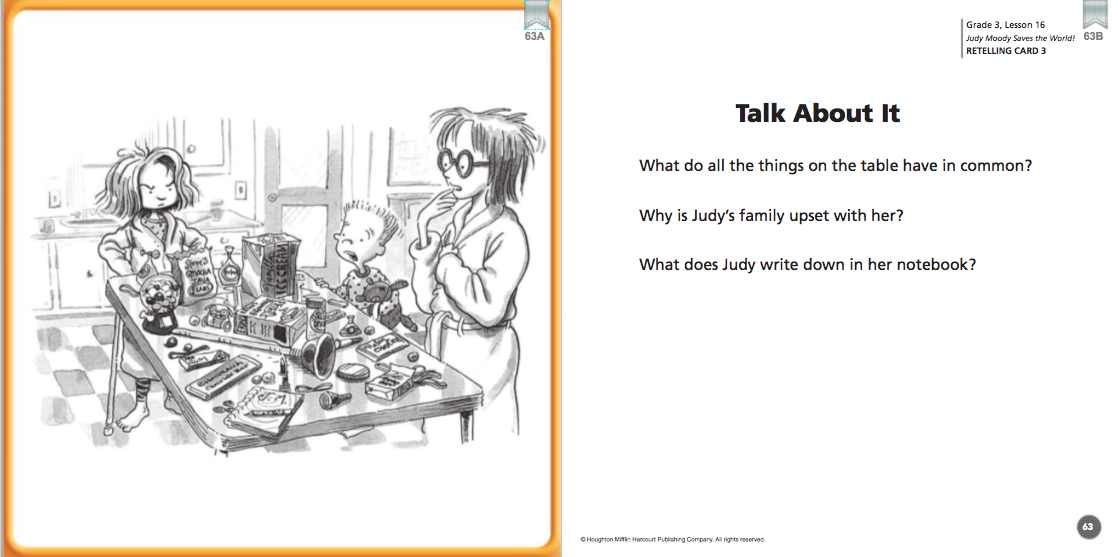 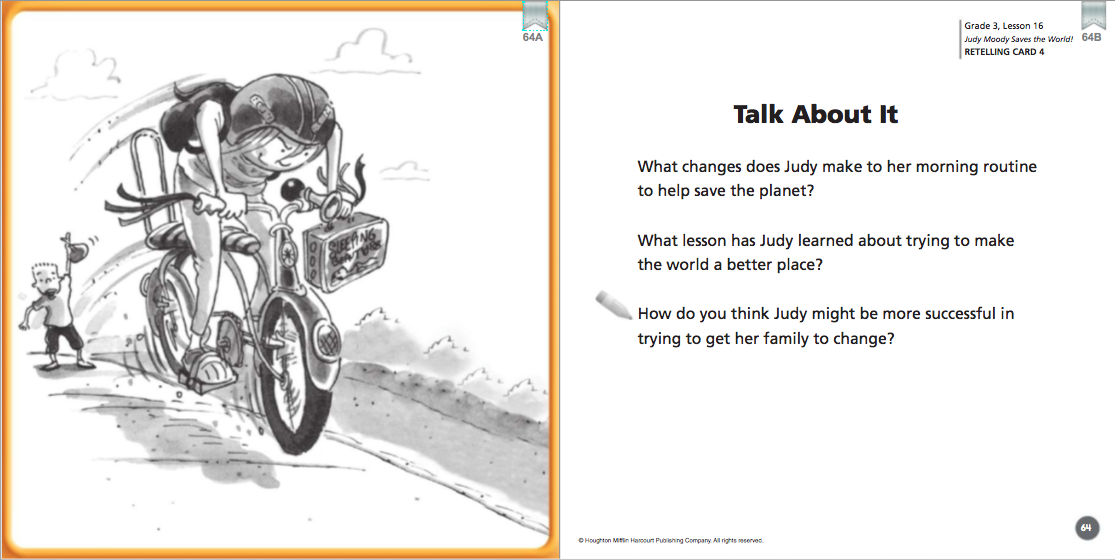 Daily Proofreading
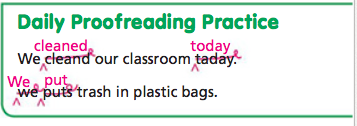 We cleand our classroom taday.  We puts trash in plastic bags.
short cuts
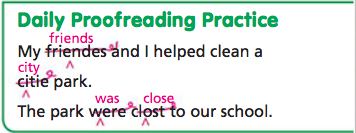 My friendes and I helped clean a city park.  The park were close to our school.
TuesdayWednesday
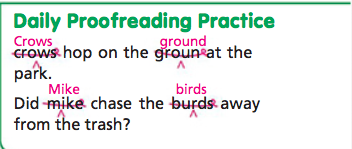 Crows hop on the groun at the park.
Did Mike chase the burds away from the trash?
short cuts
short cuts
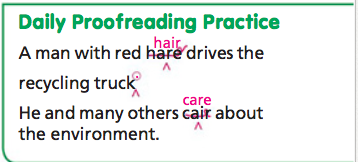 A man with red hare drives the recycling truck   He and many others cair about the environment.
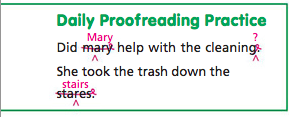 Thursday  Friday
Did mary help with the cleaning .  She took the trash down the stares.
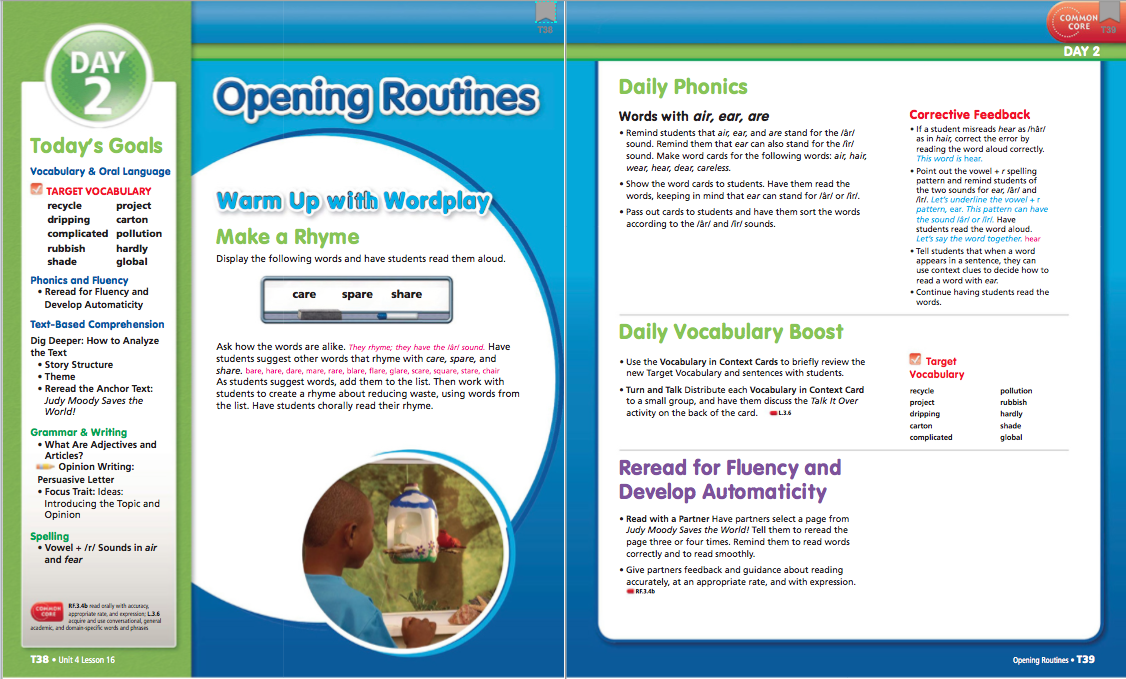 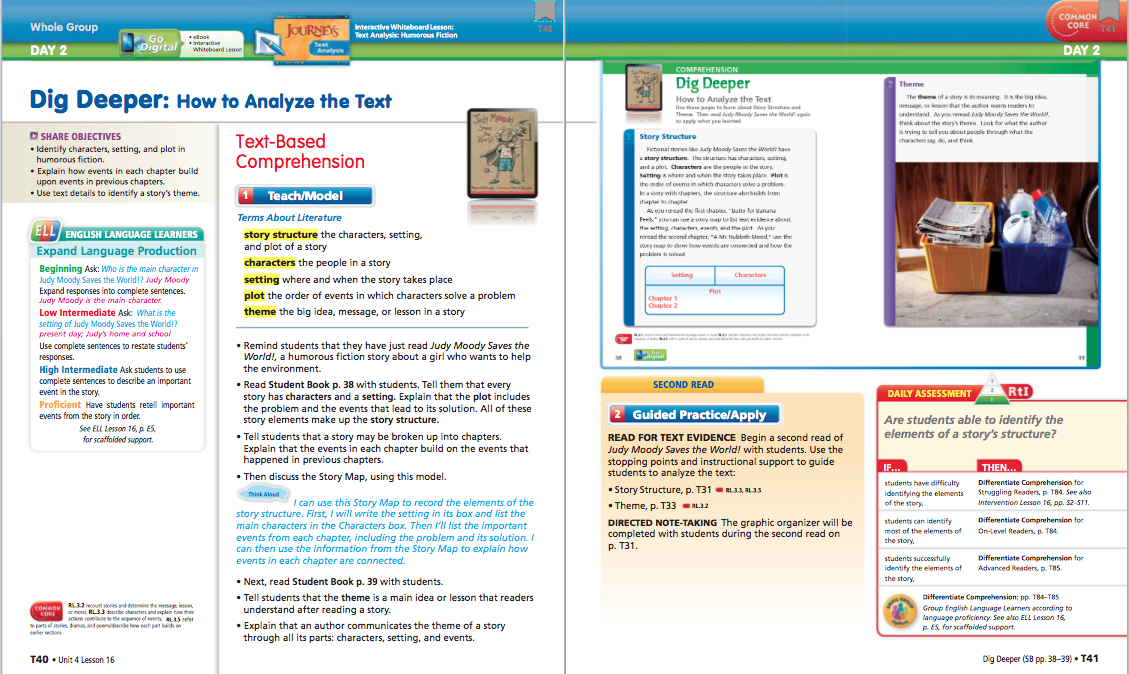 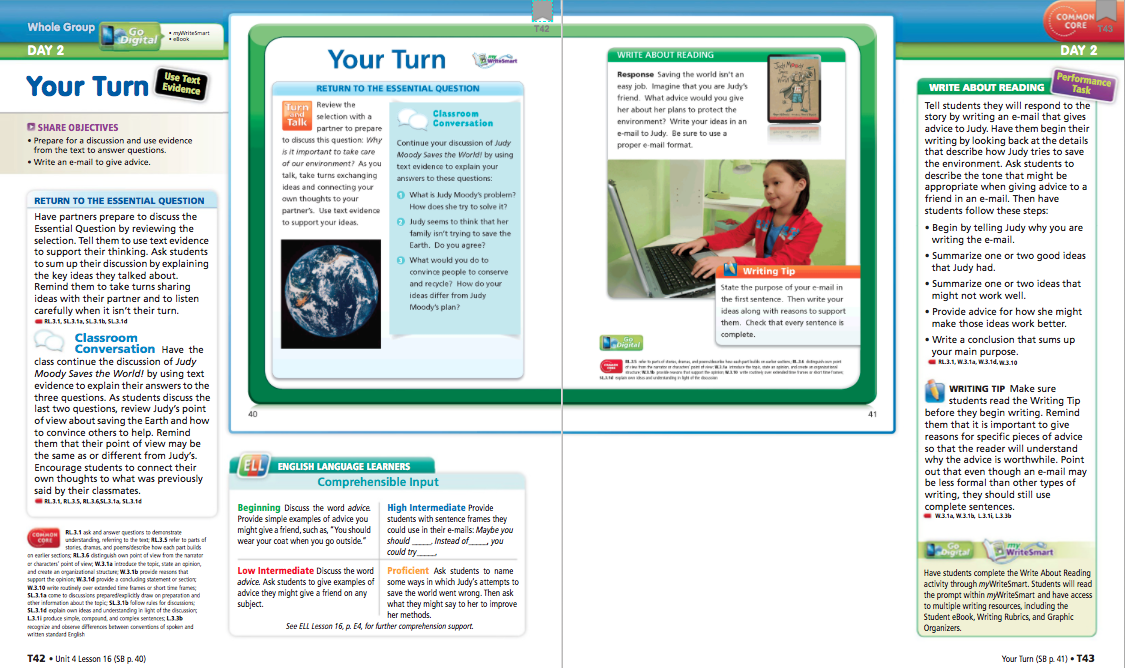 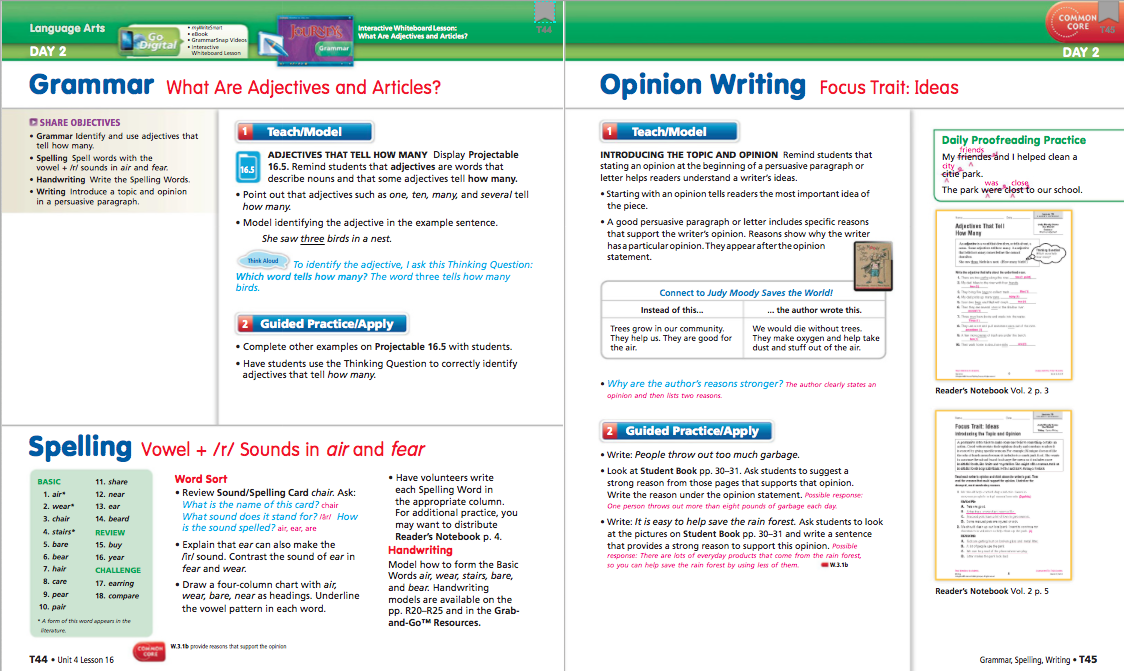 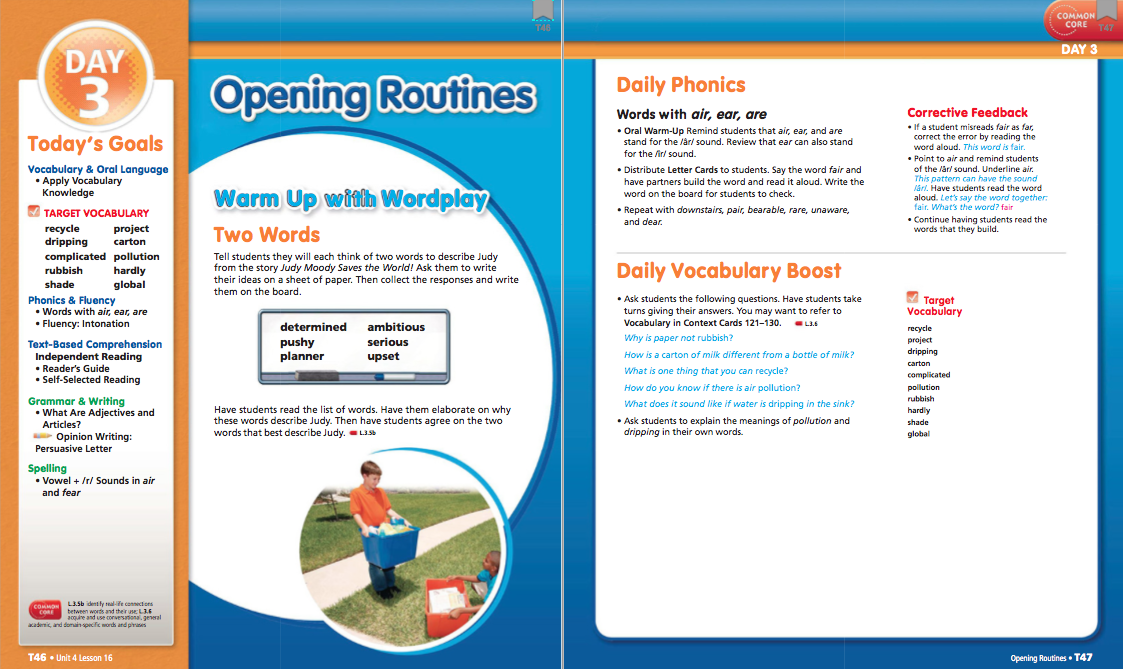 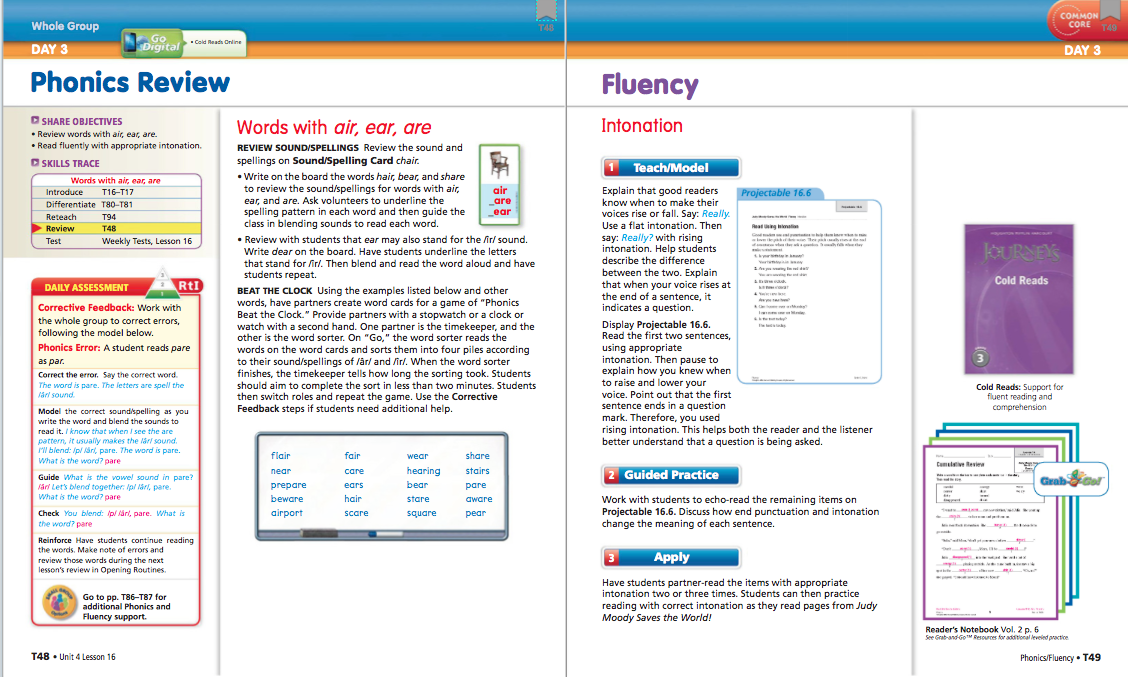 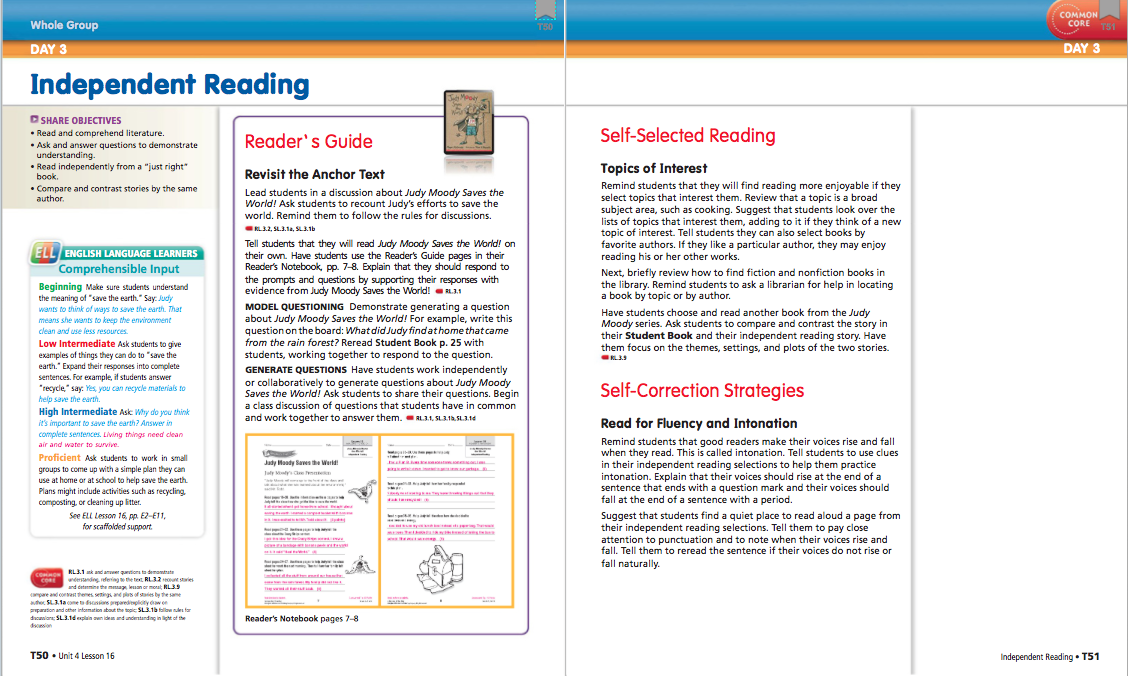 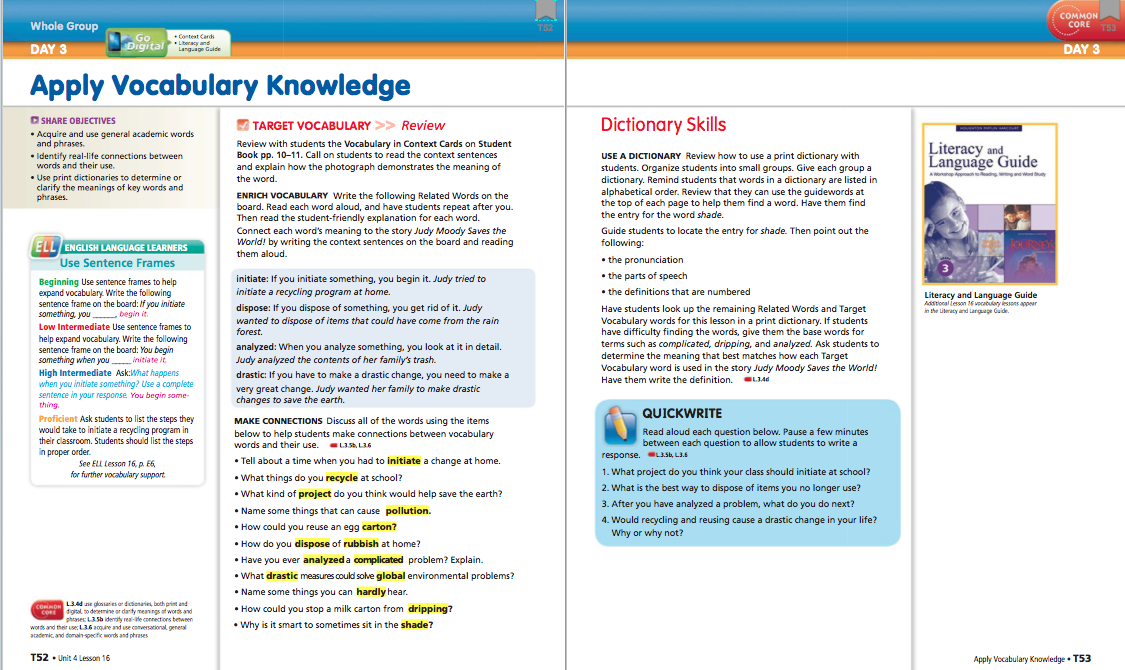 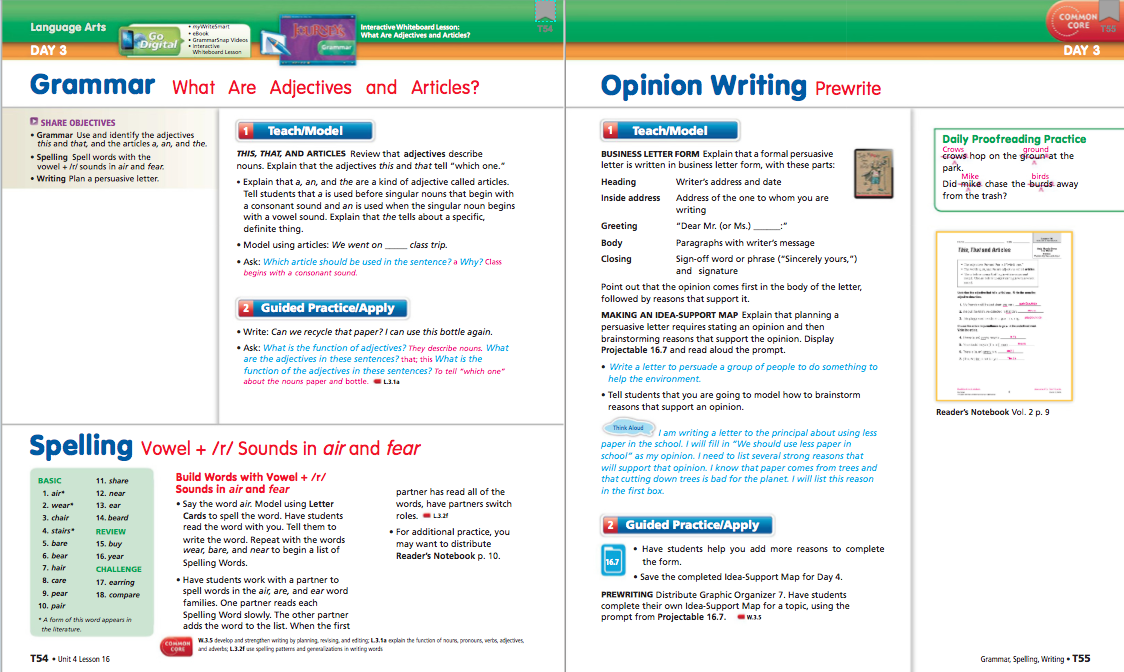 Back to short cut
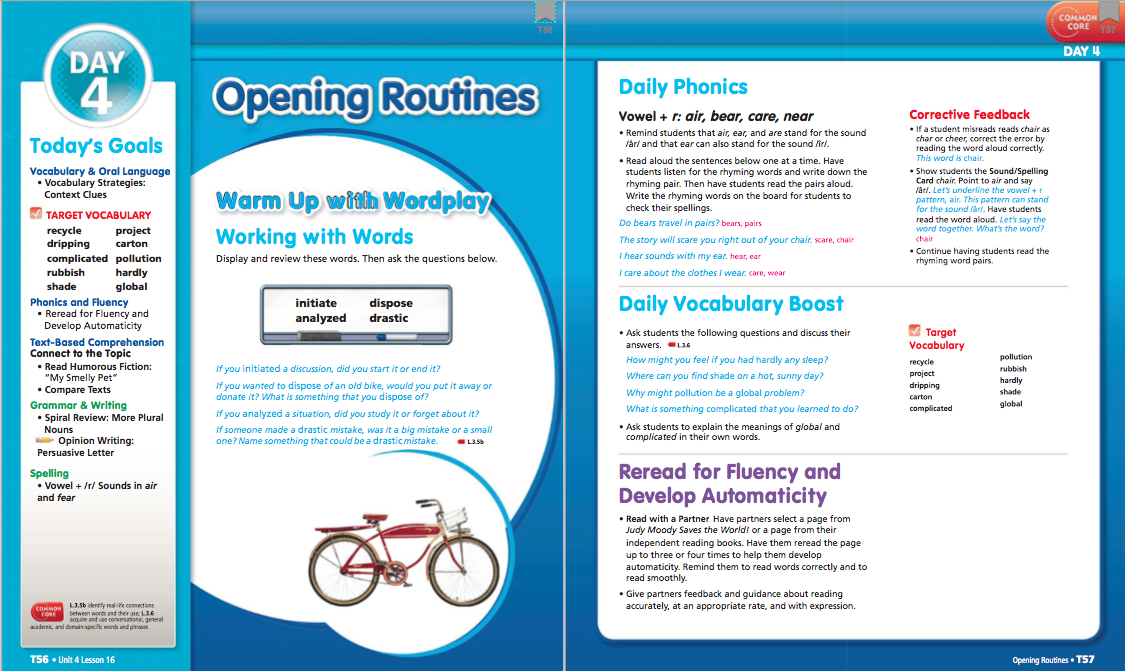 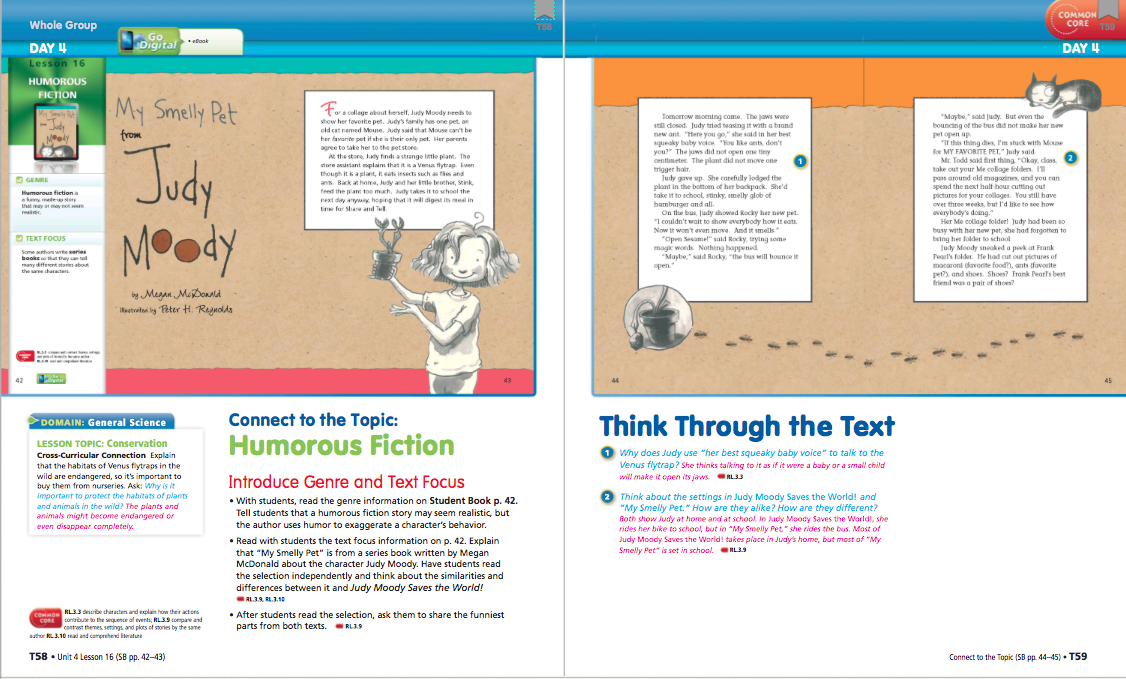 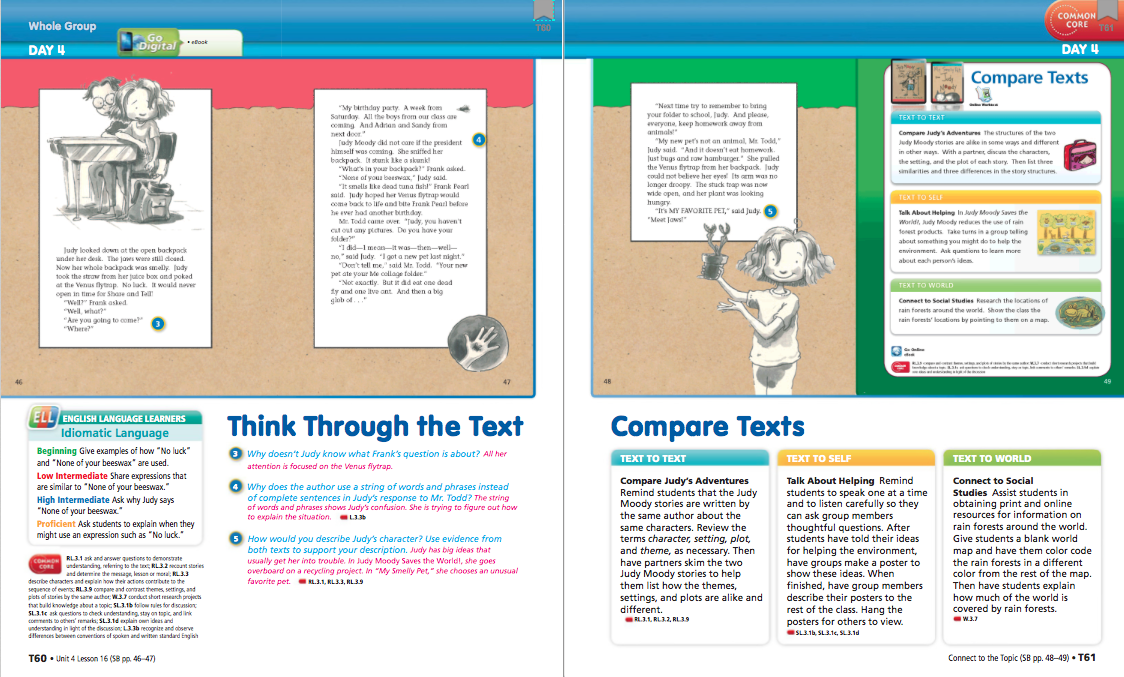 Student’s Edition
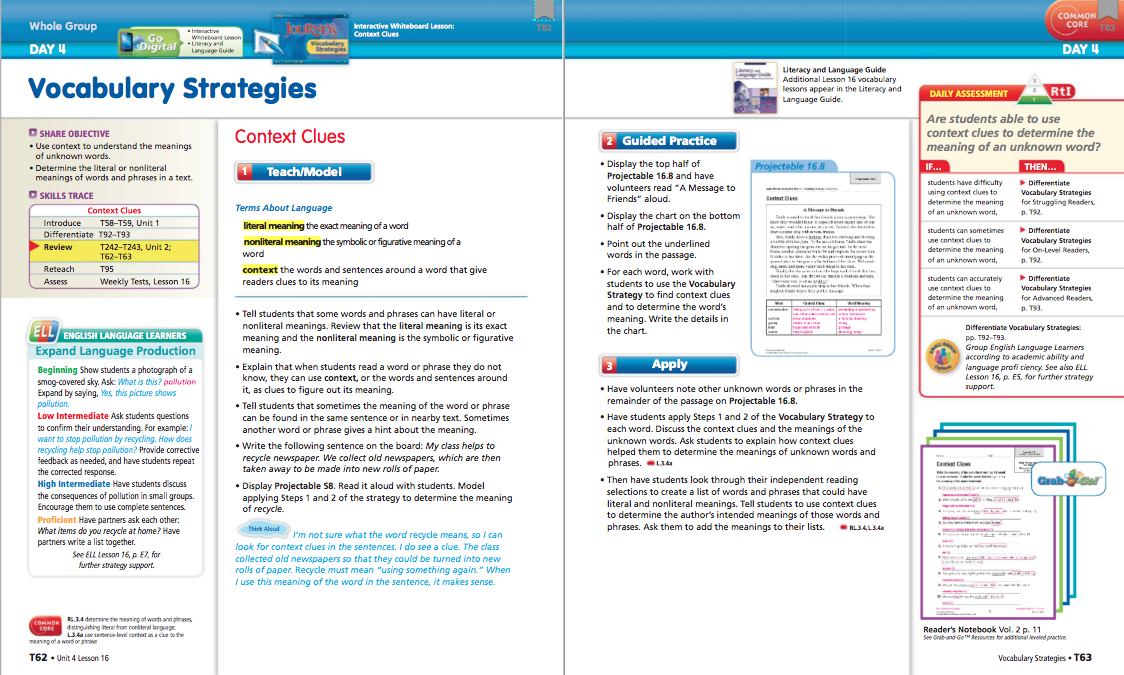 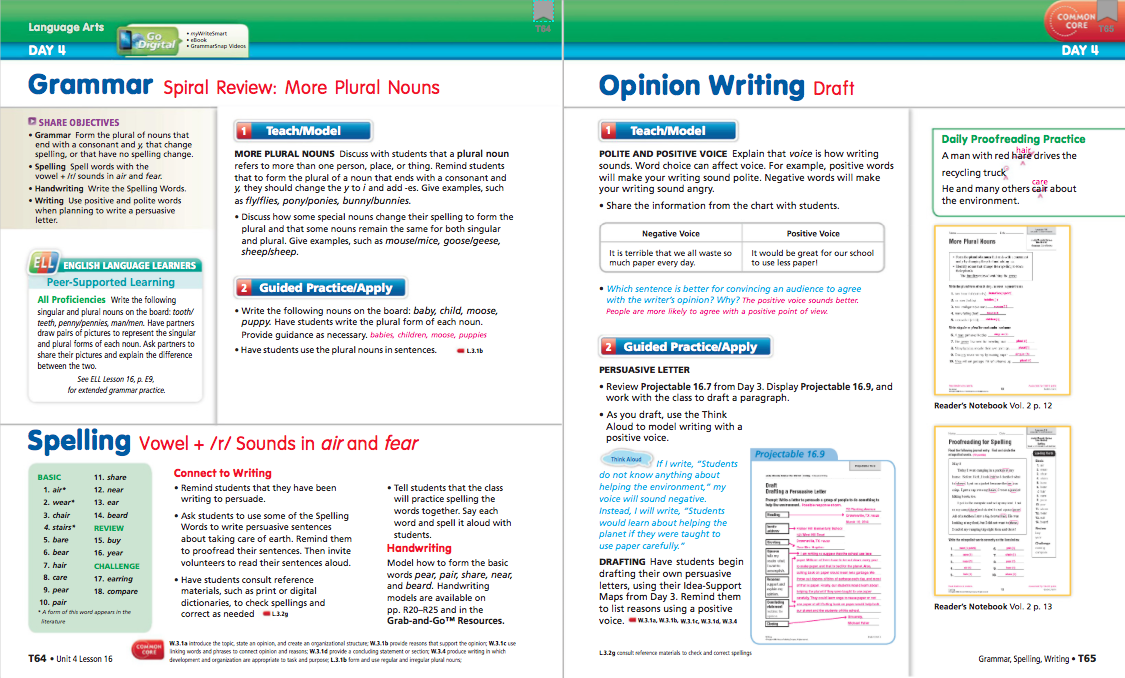 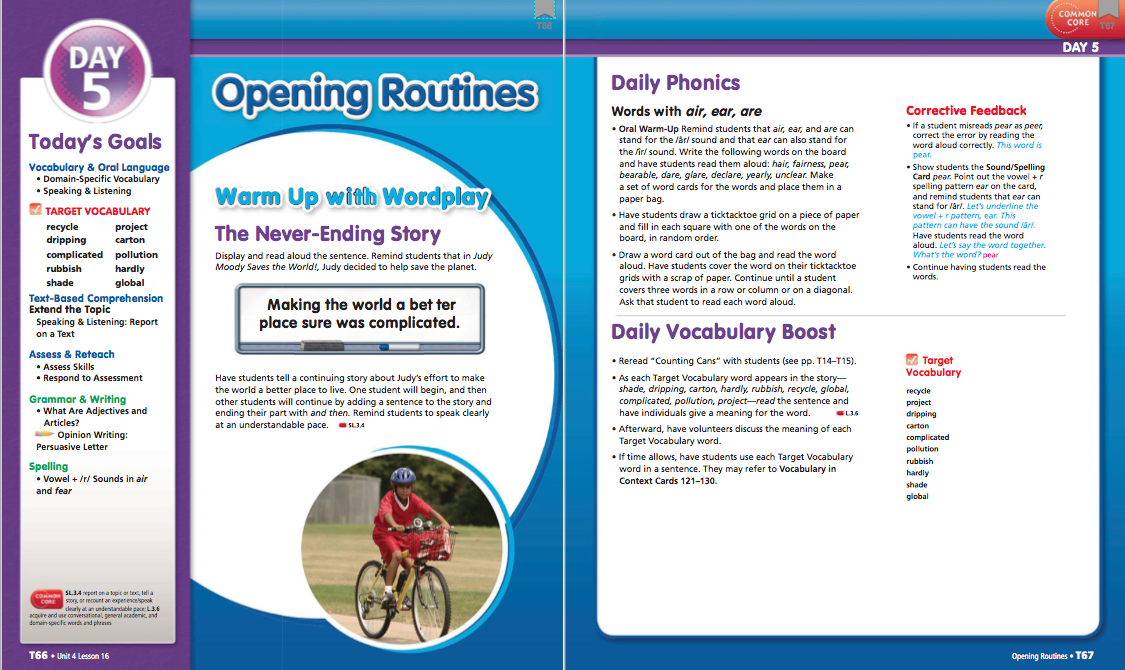 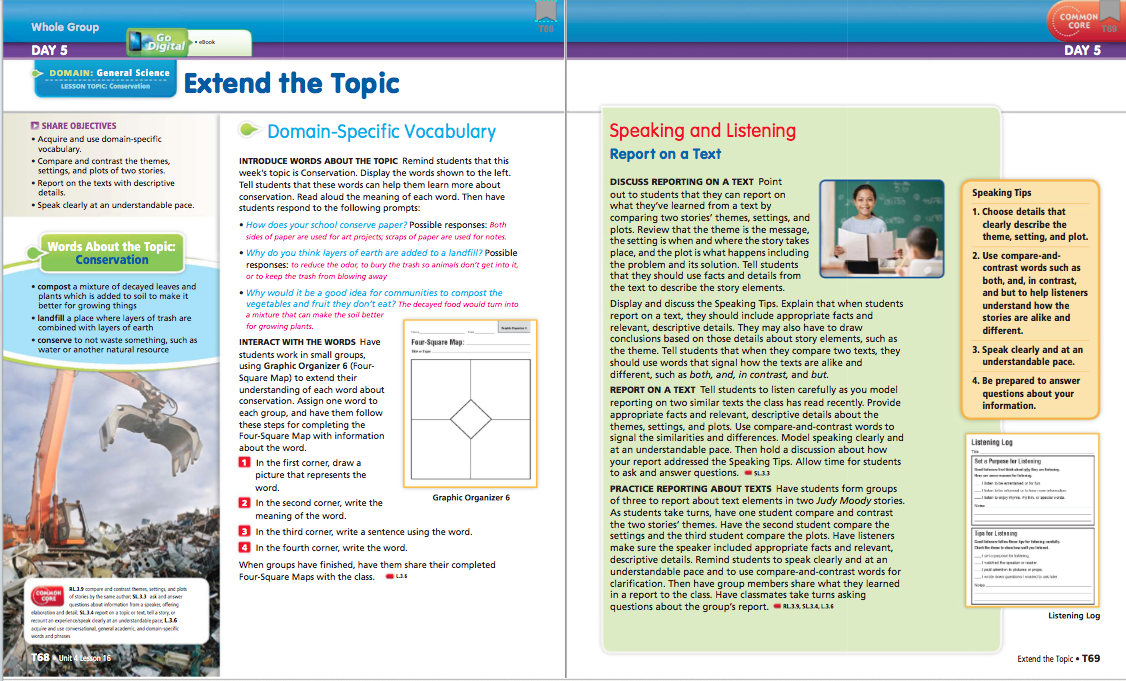 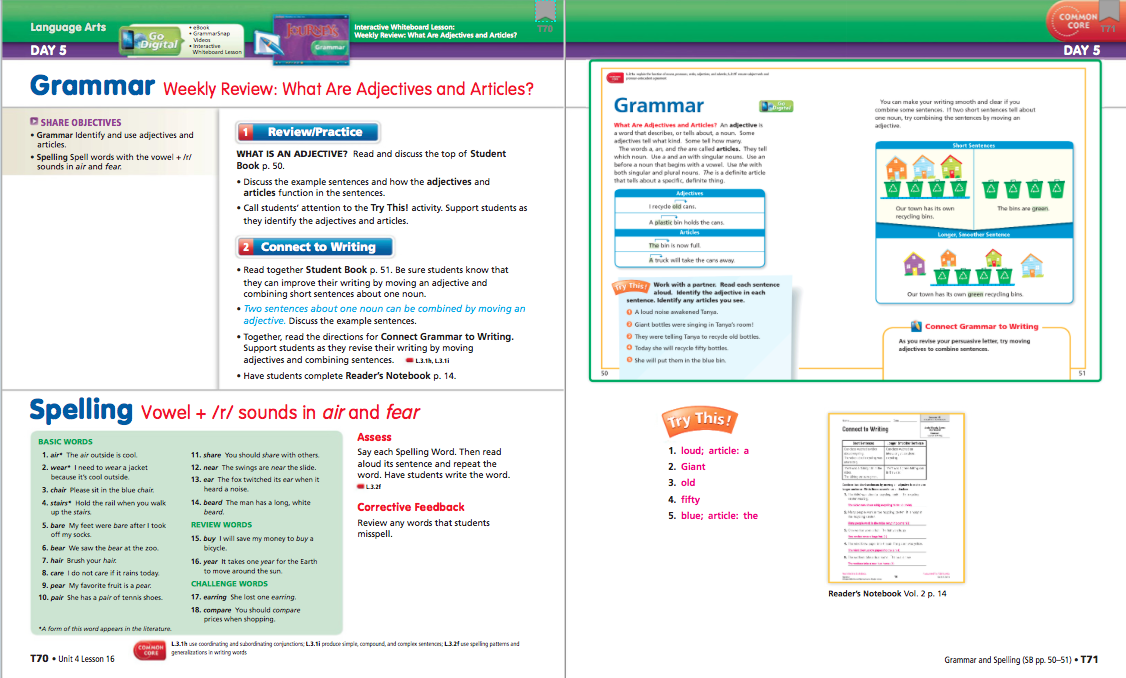 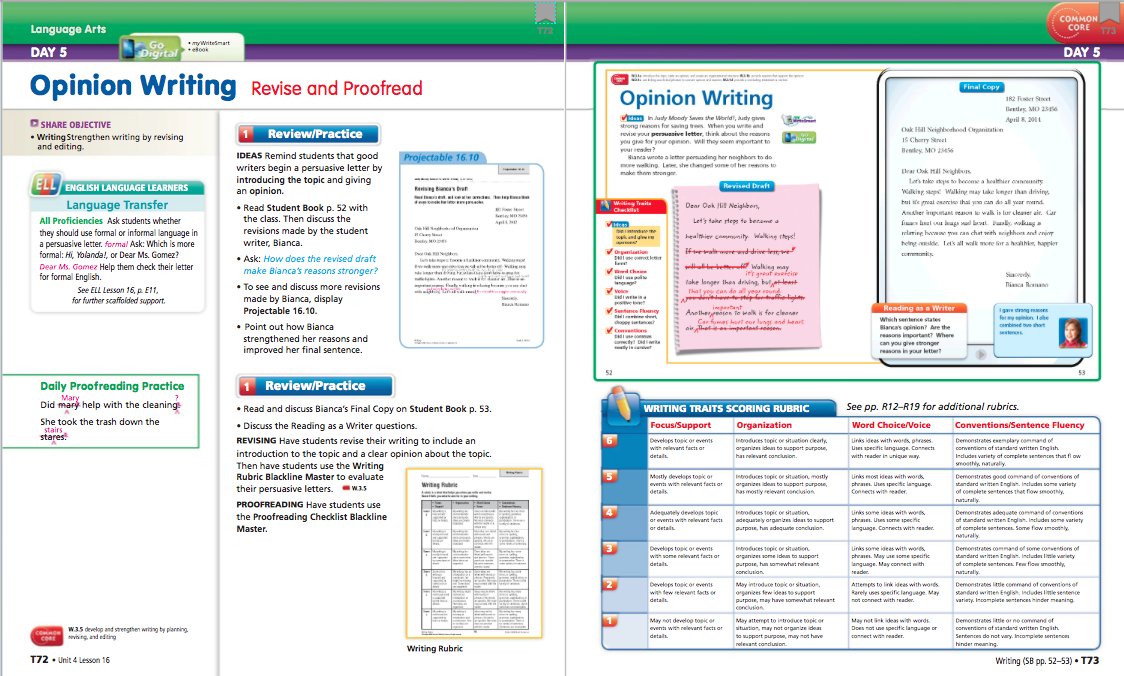 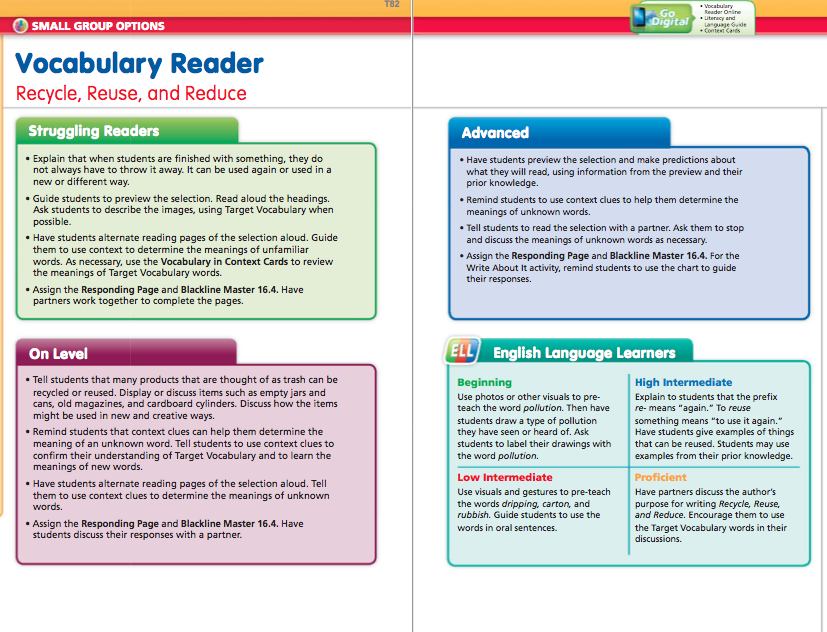 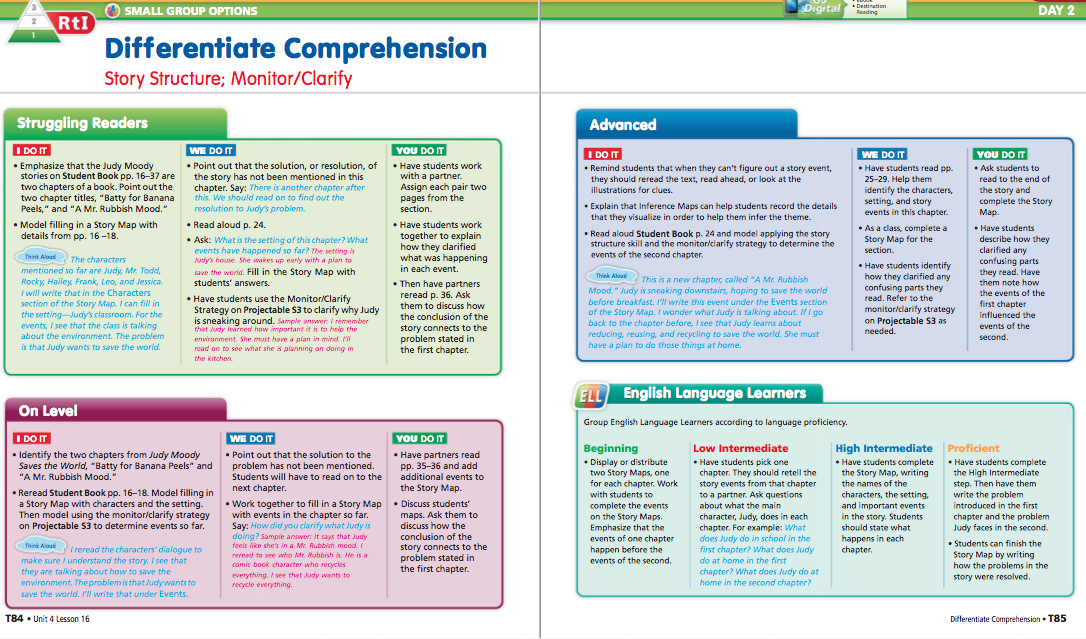 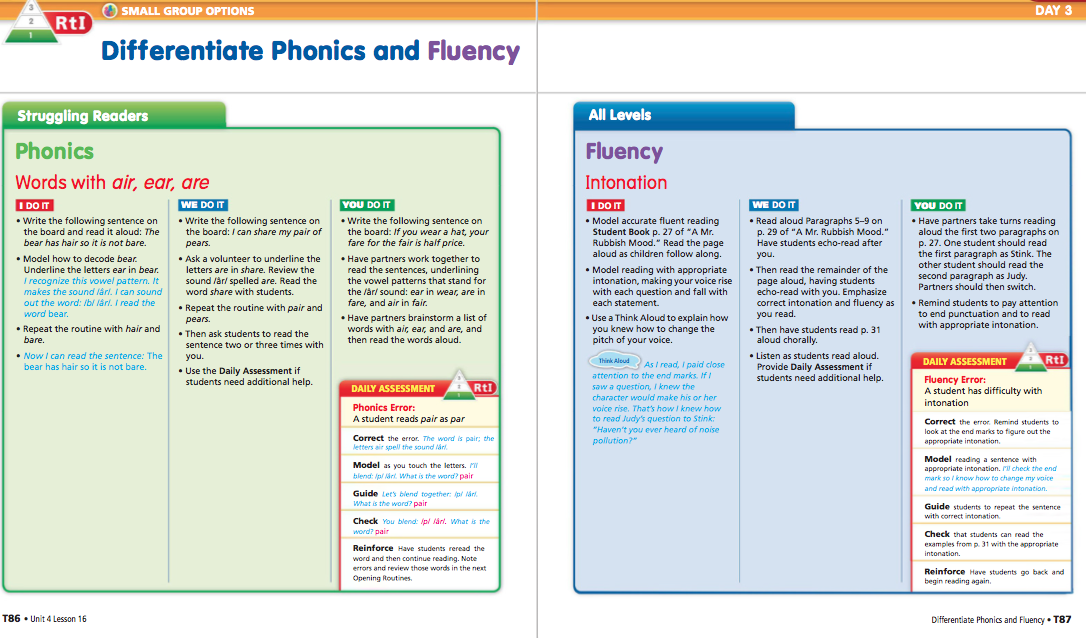 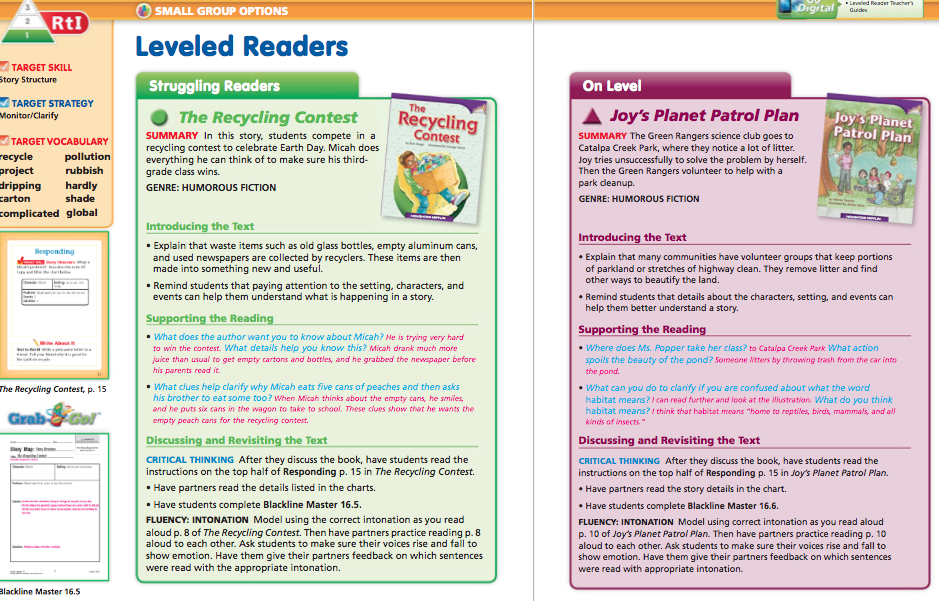 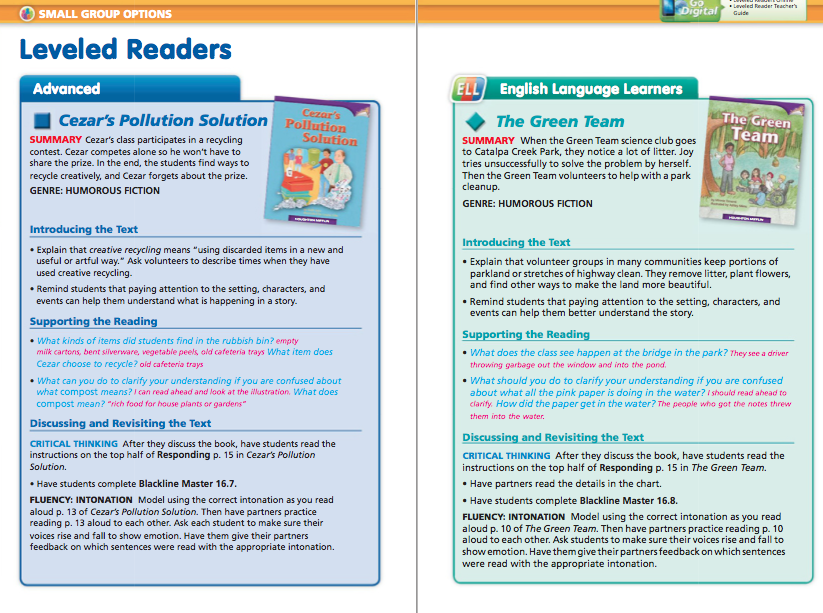 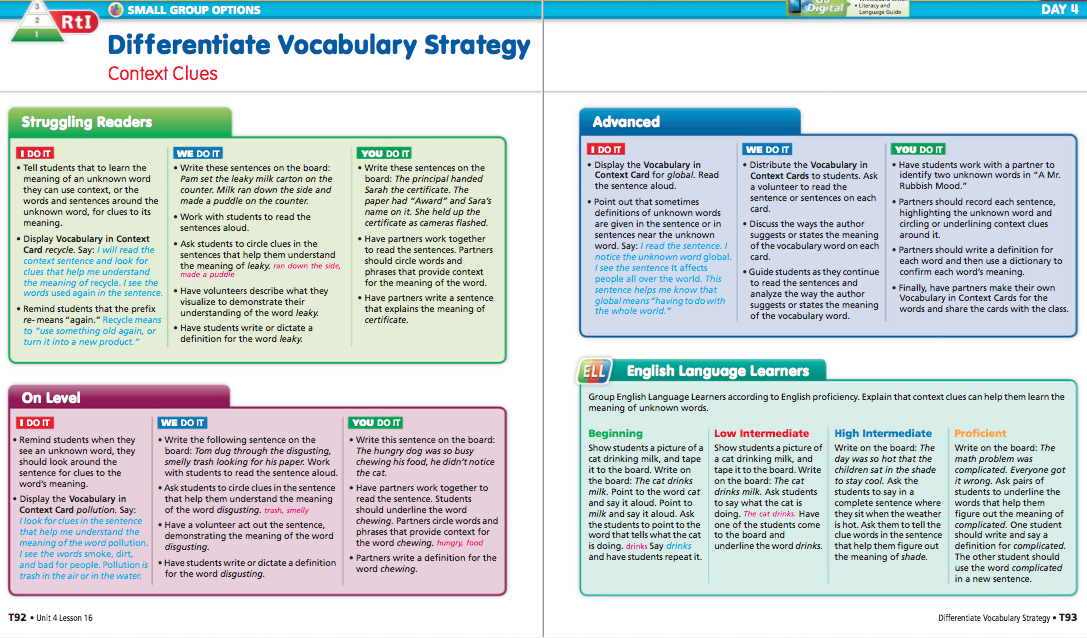 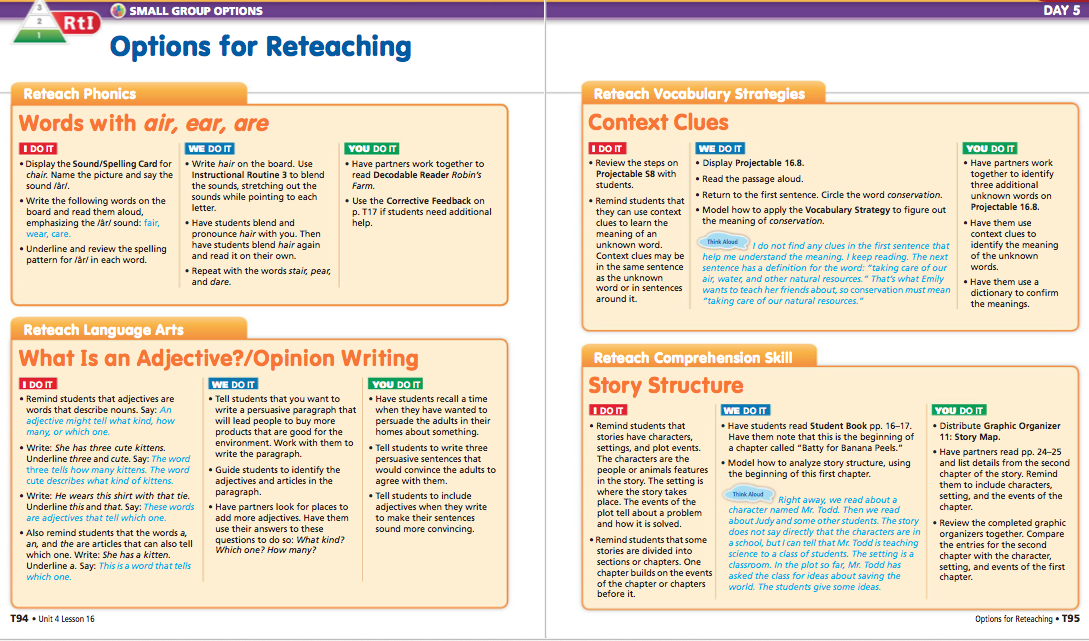 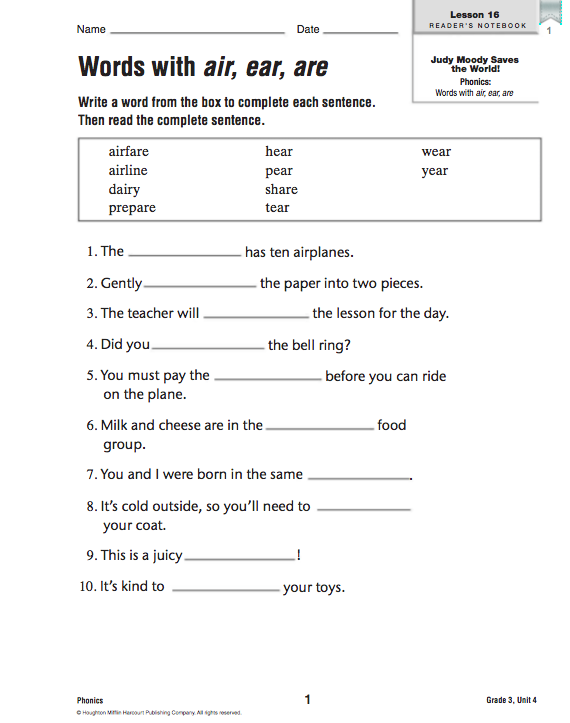 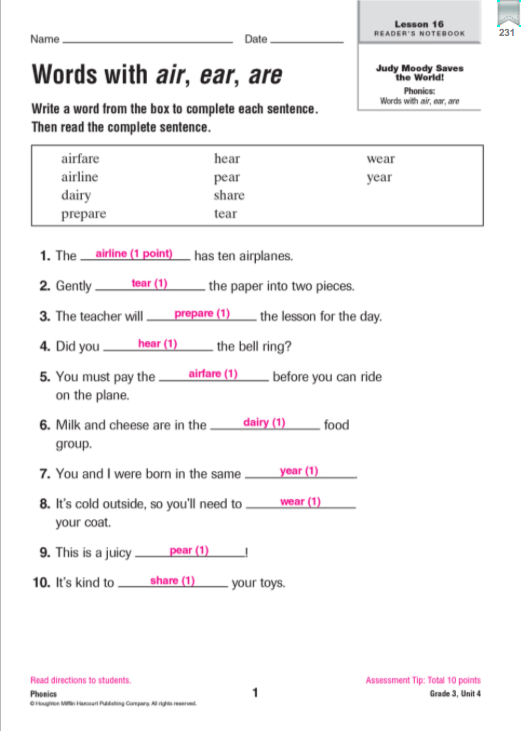 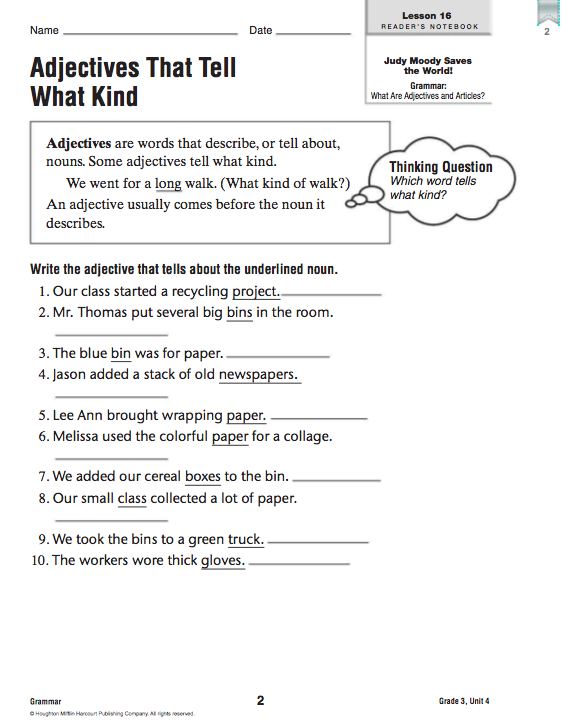 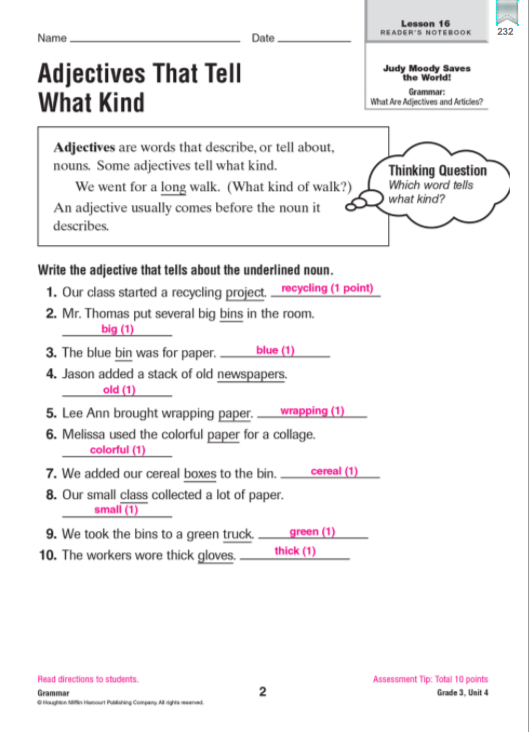 Reader’s Notebook: 
back to short cuts
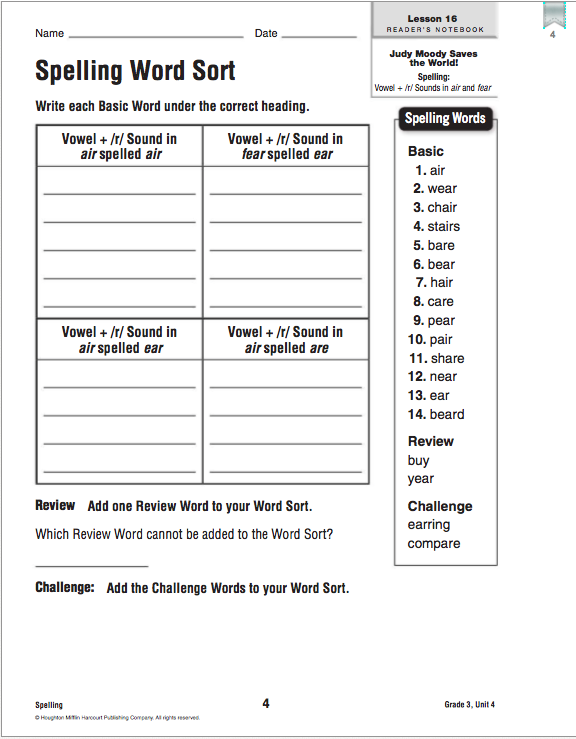 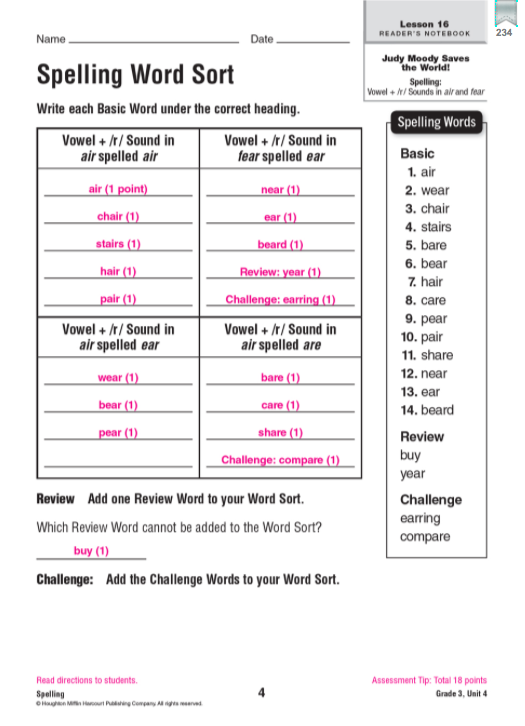 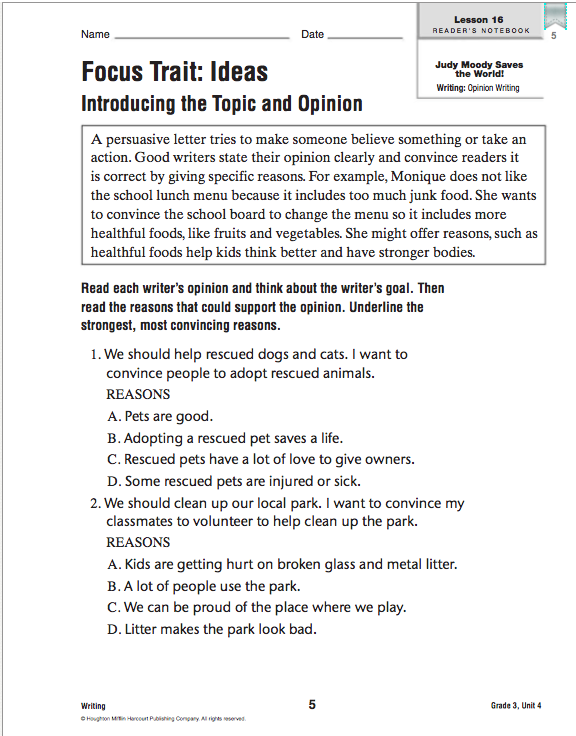 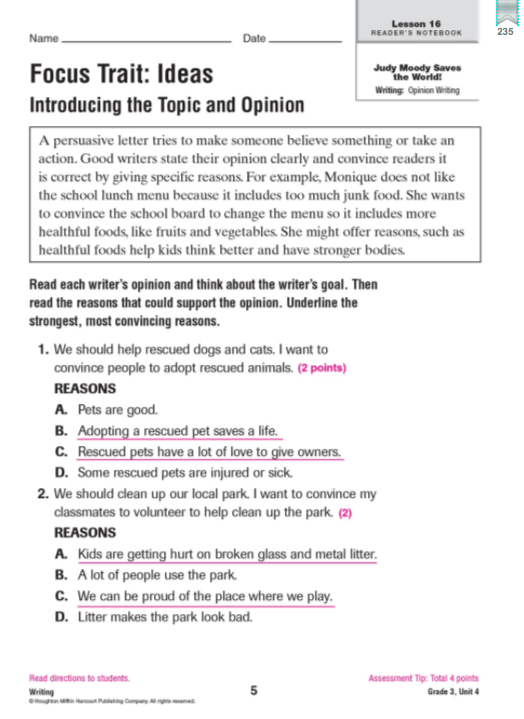 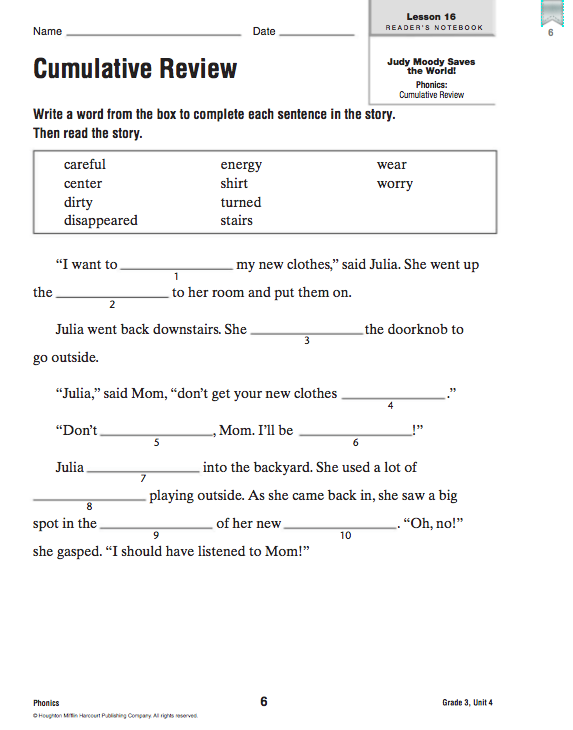 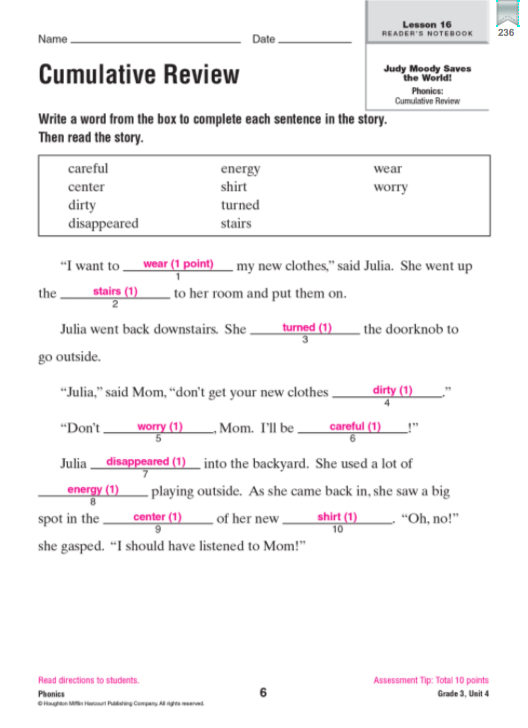 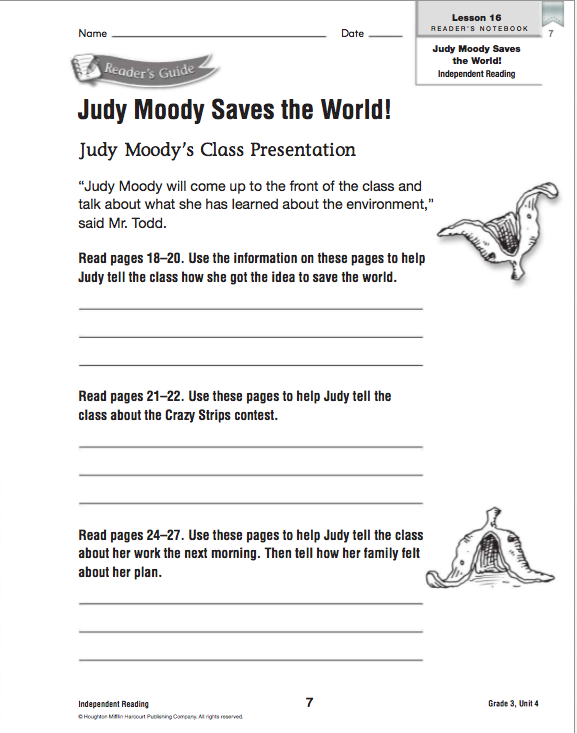 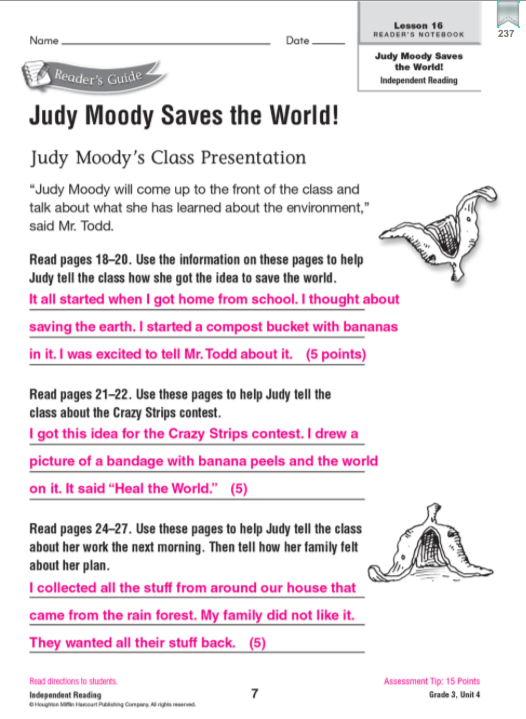 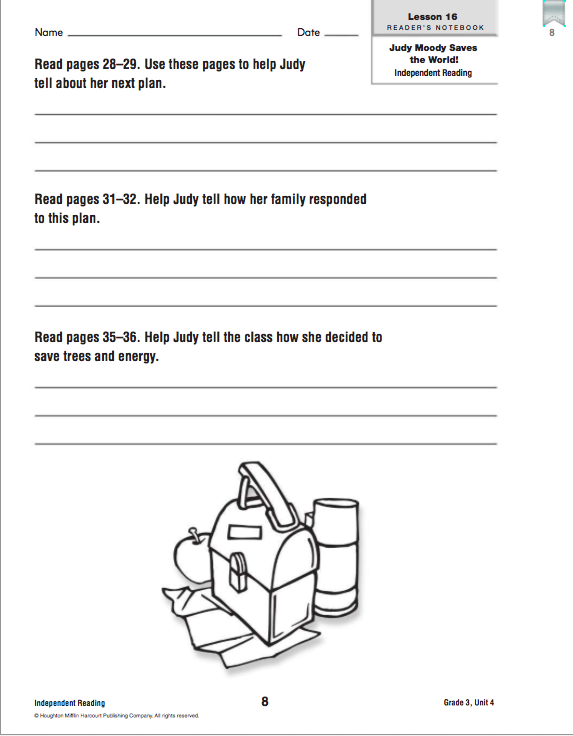 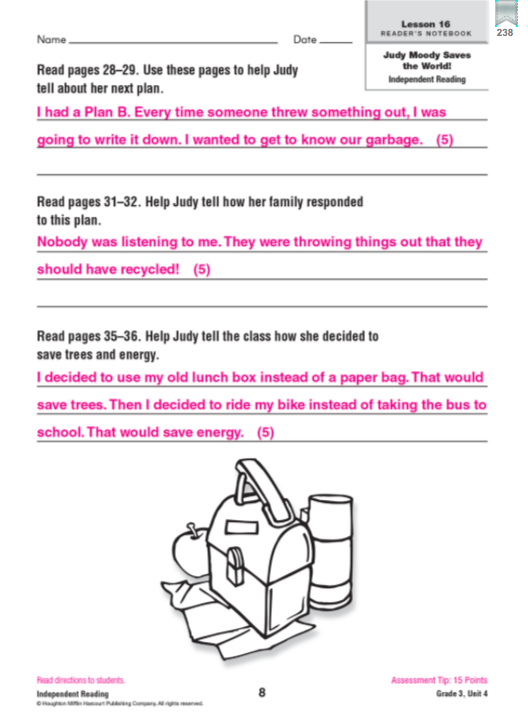 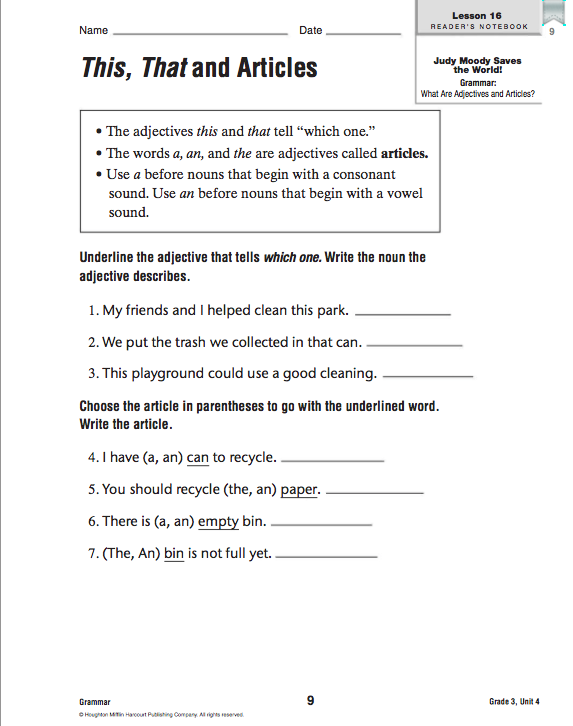 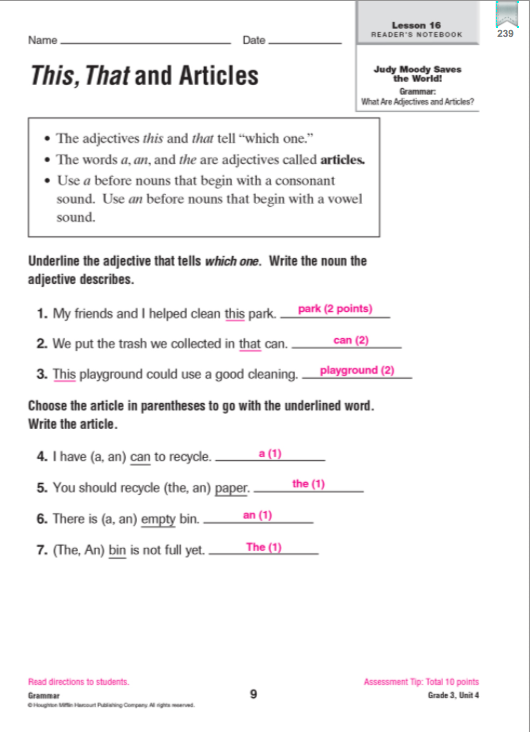 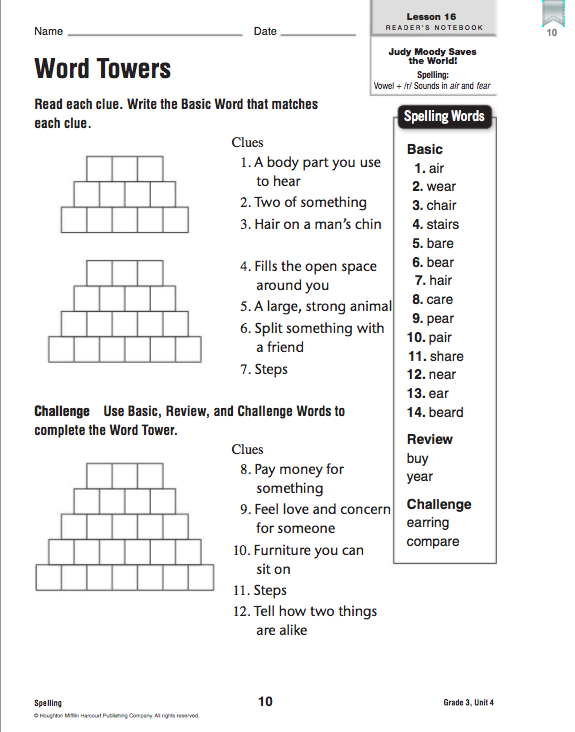 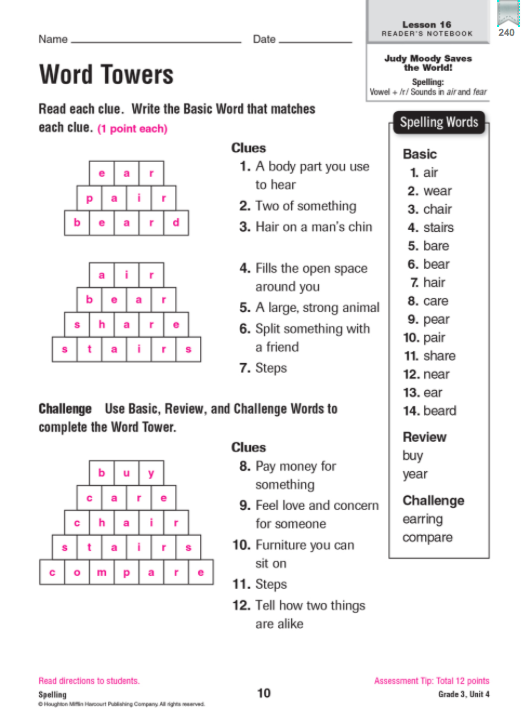 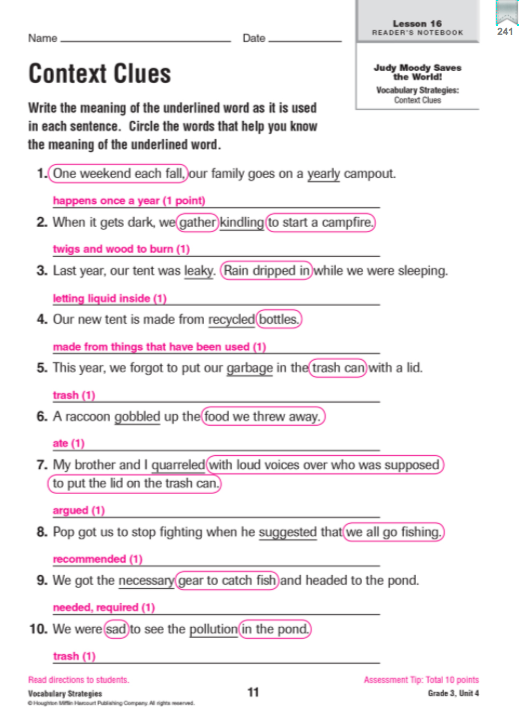 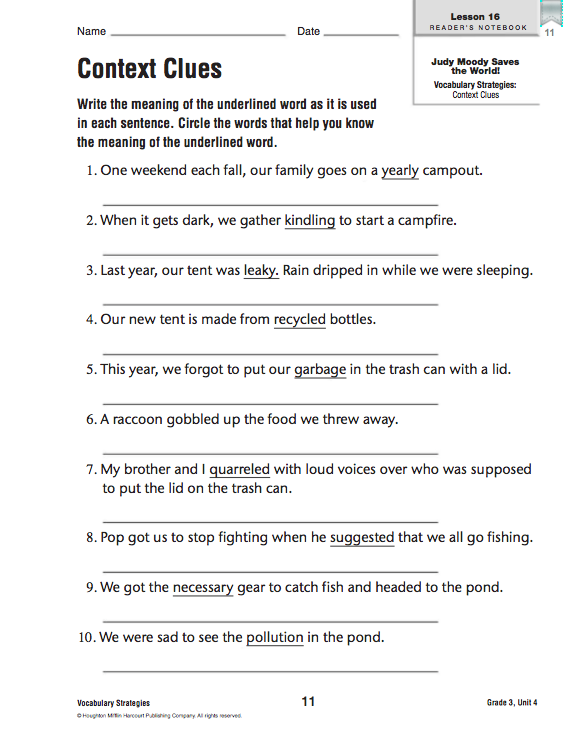 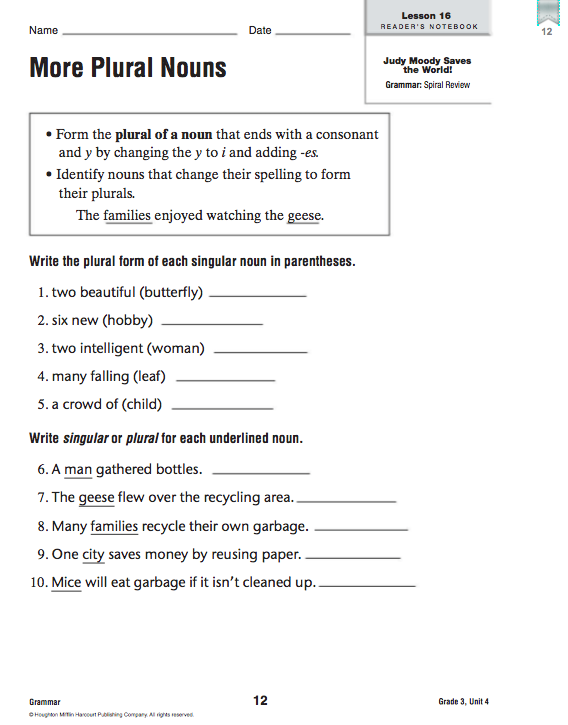 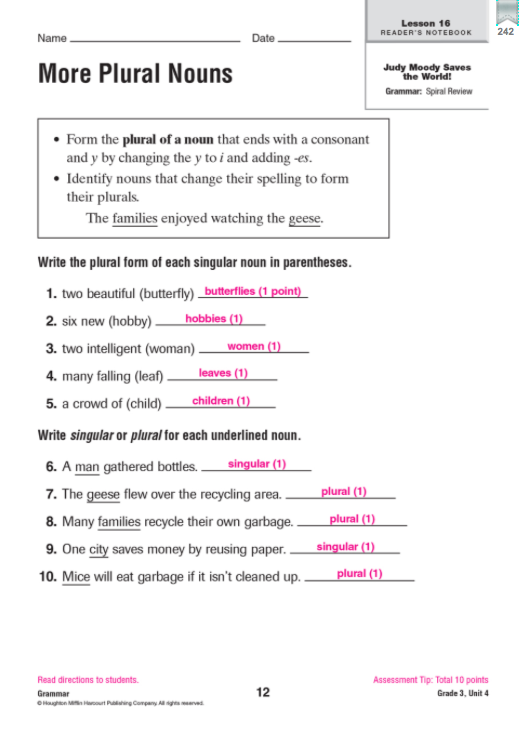 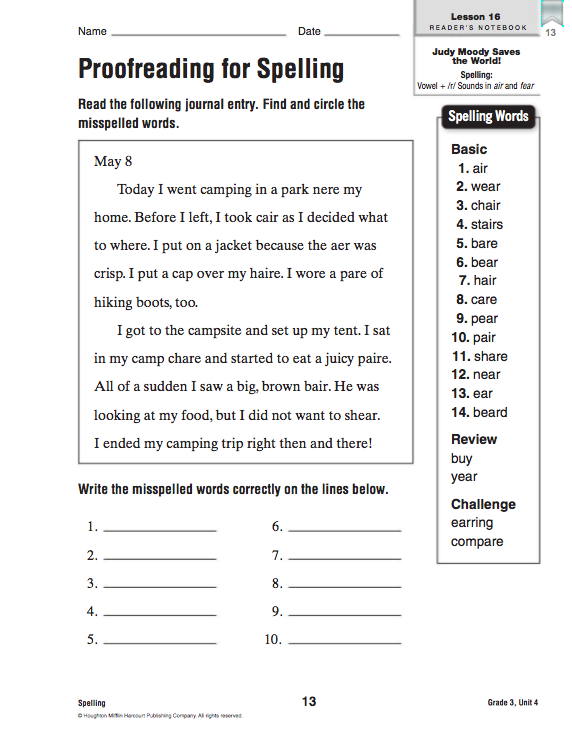 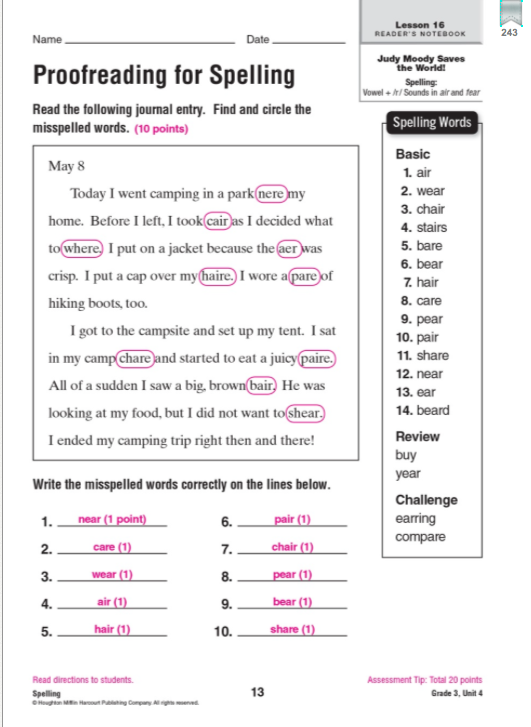 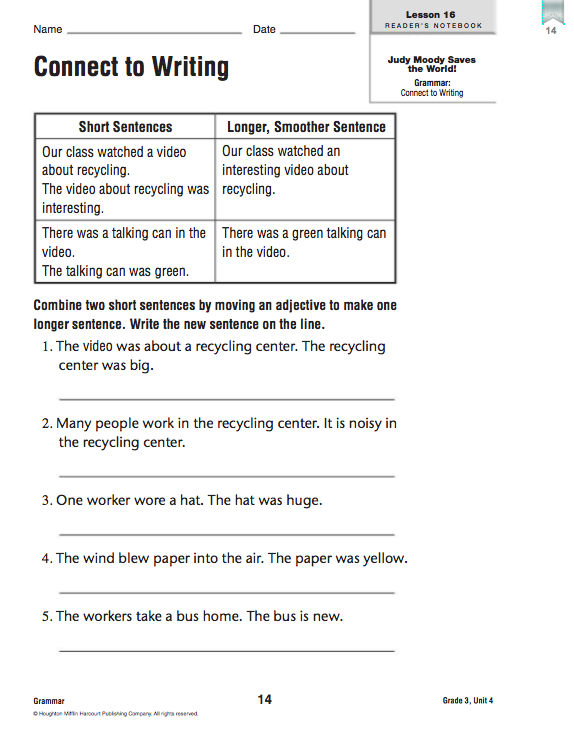 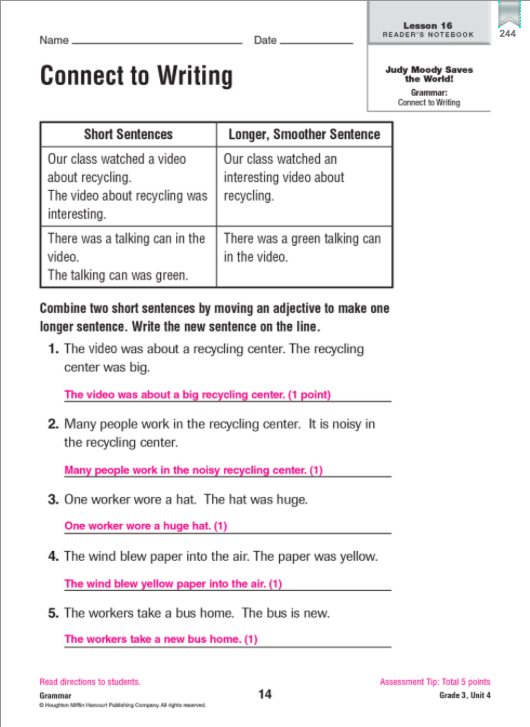 Projectable
Click here to go to short cuts
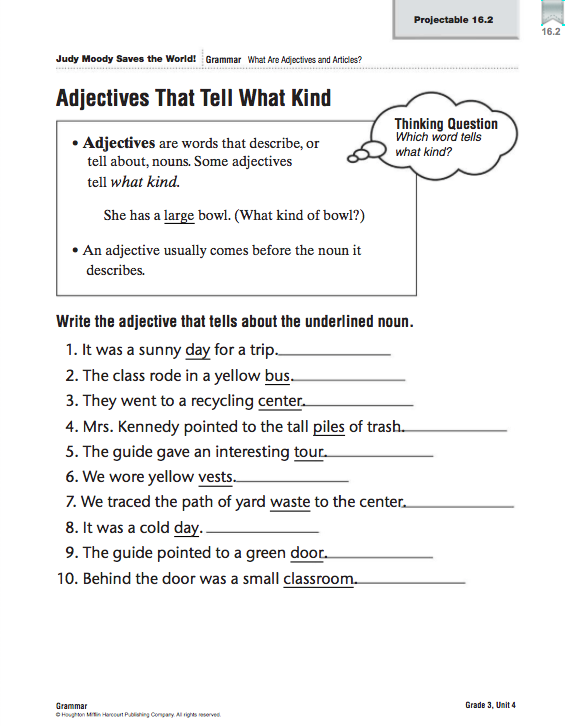 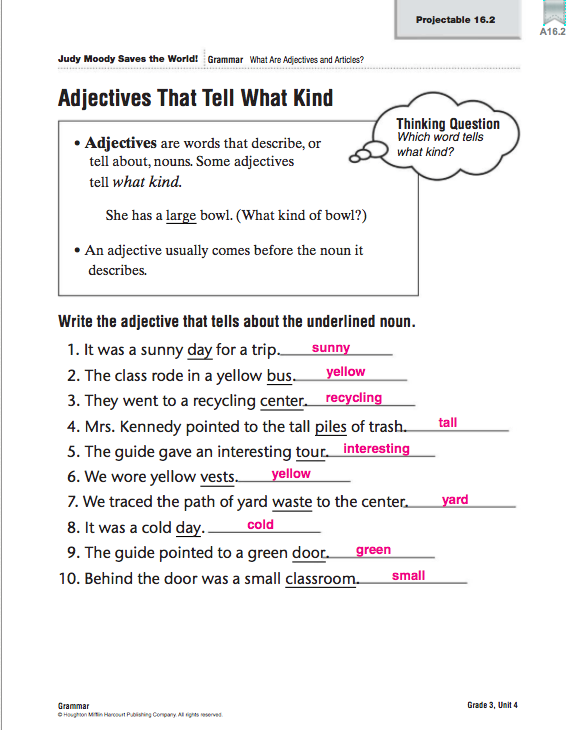 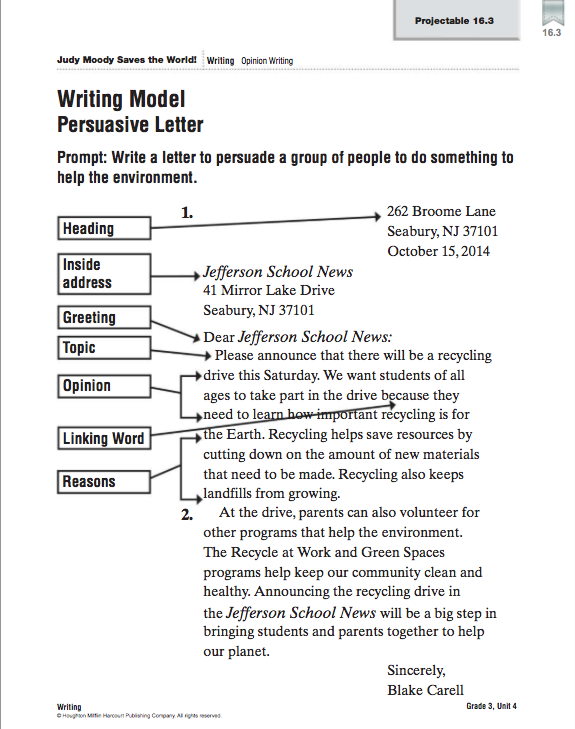 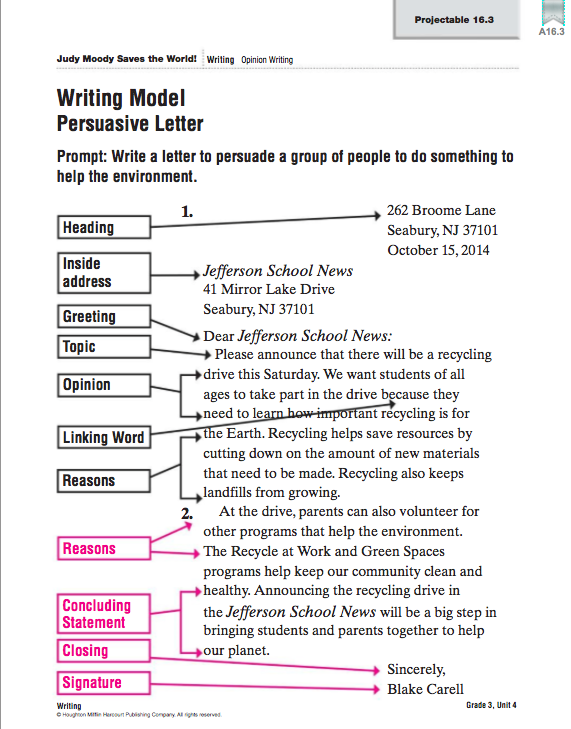 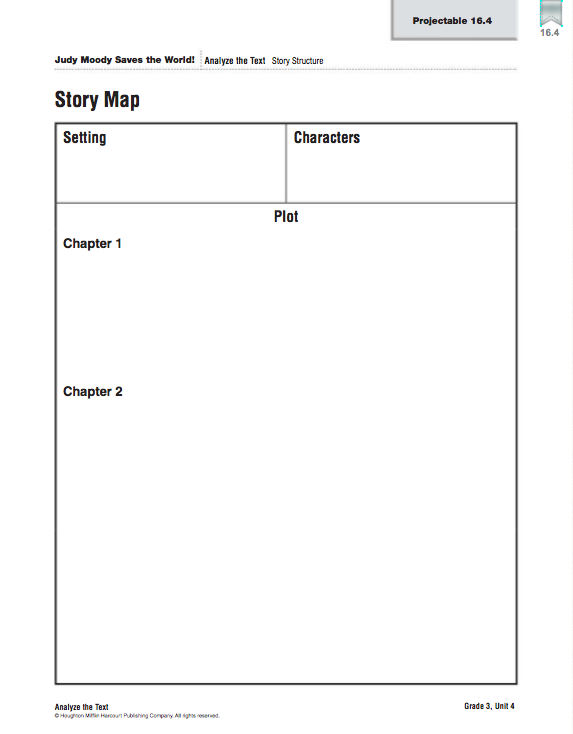 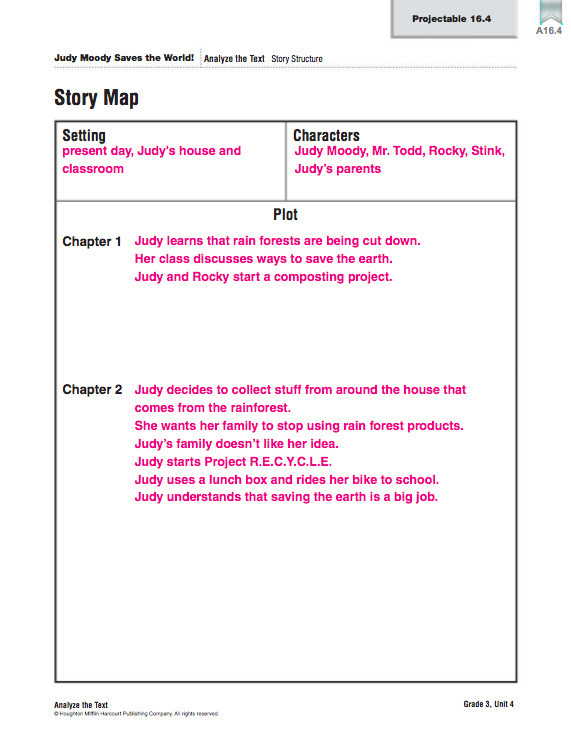 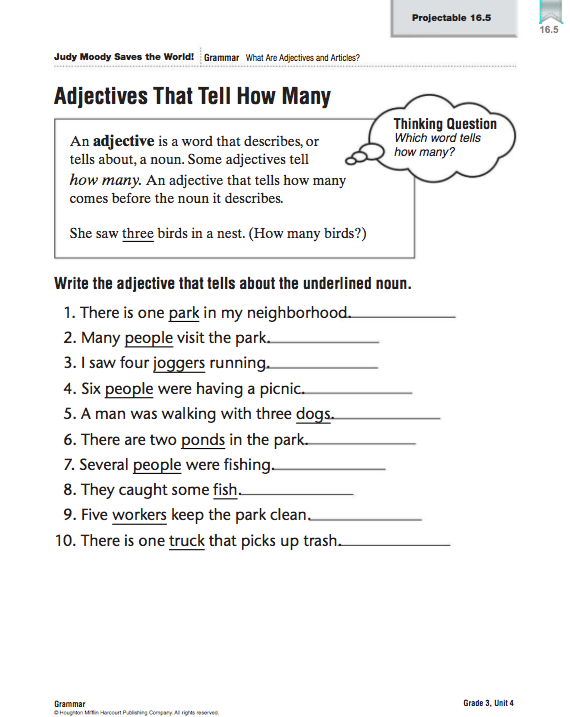 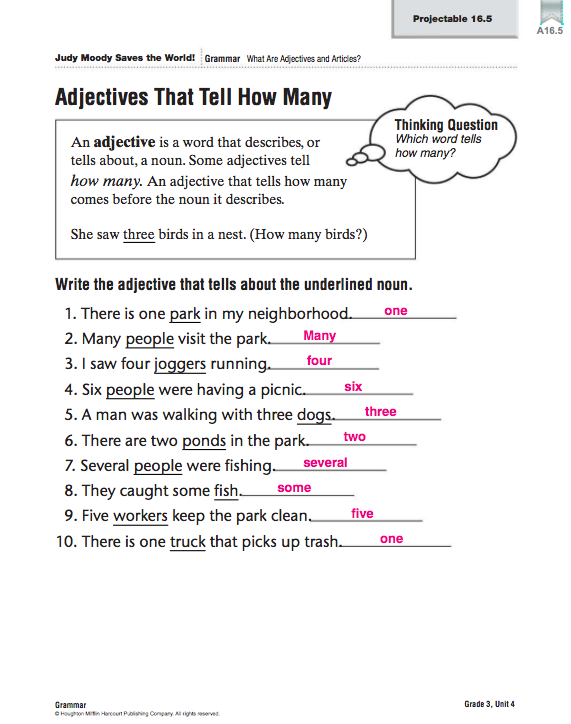 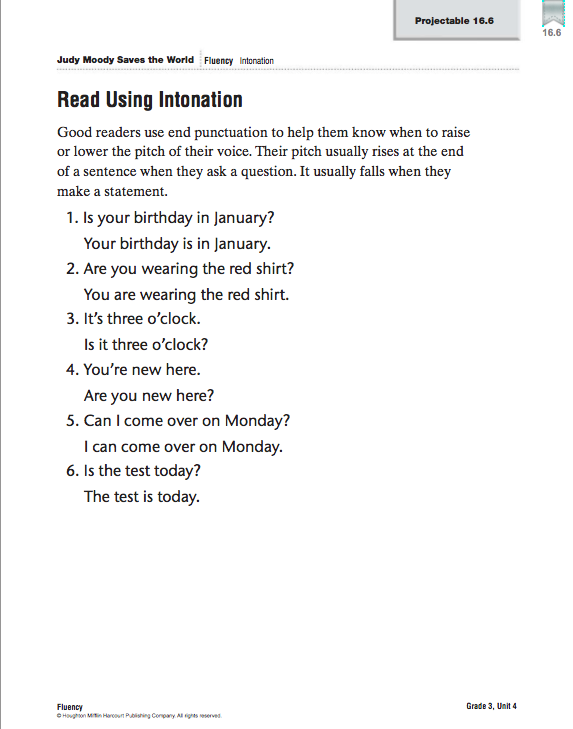 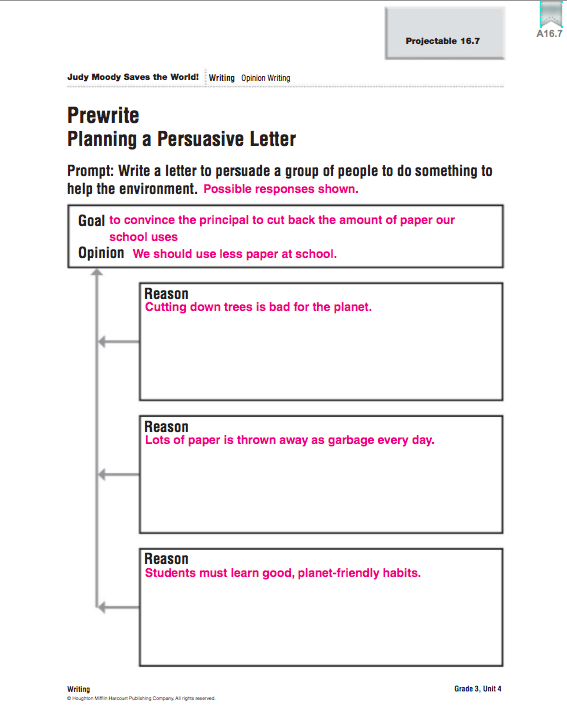 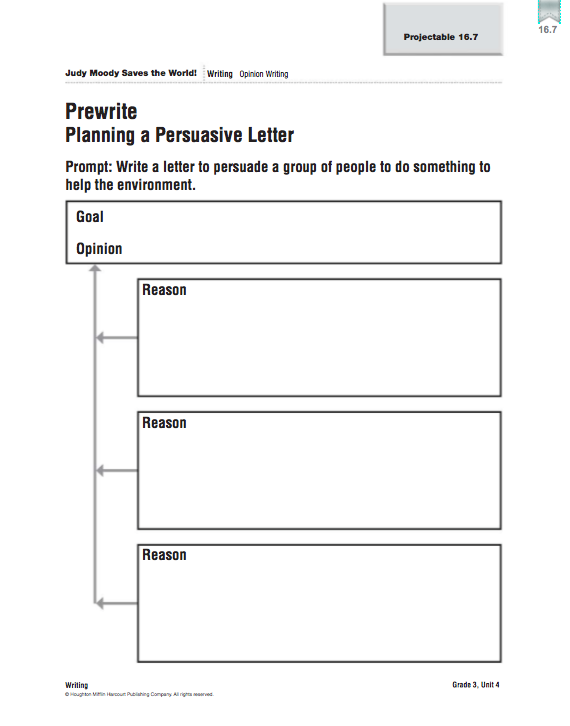 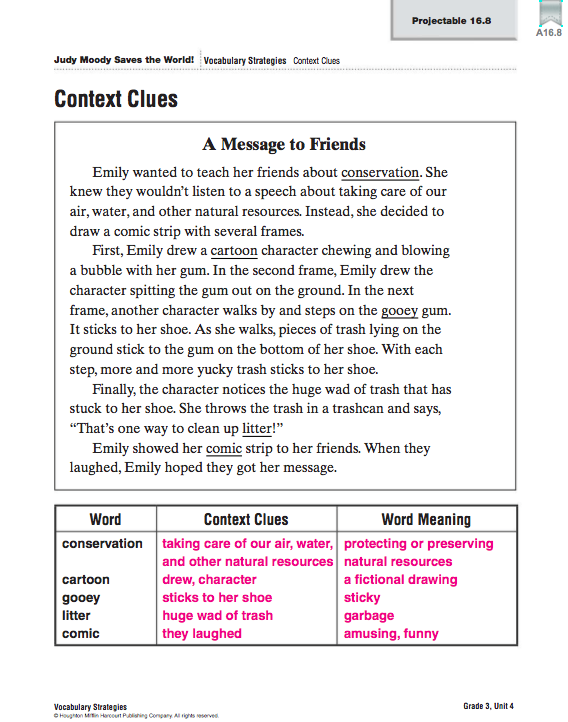 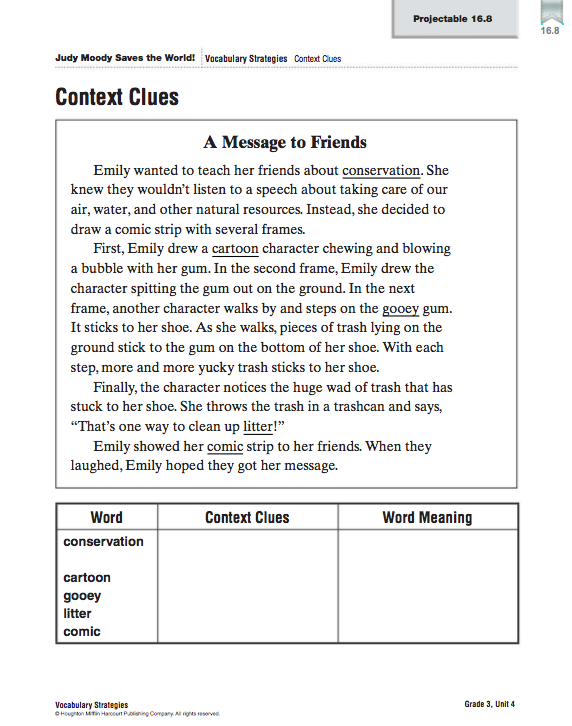 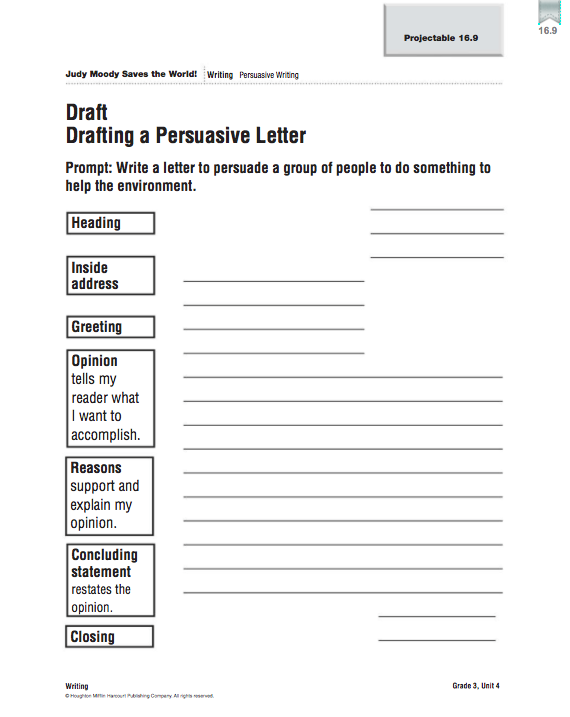 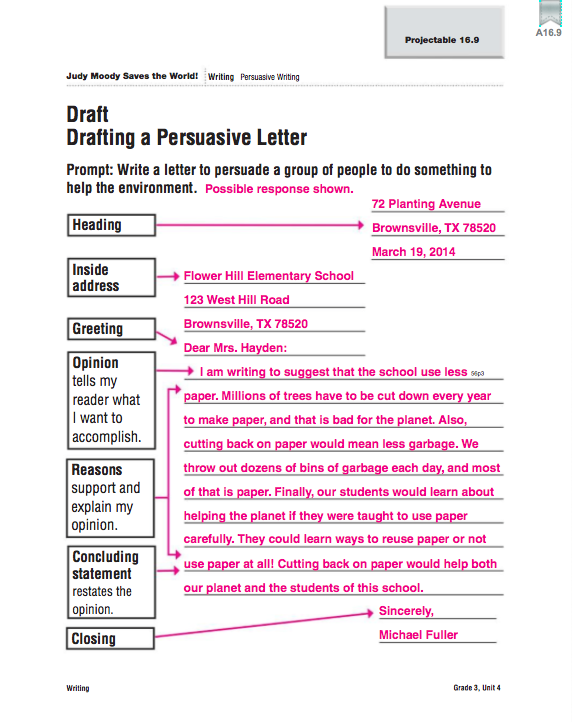 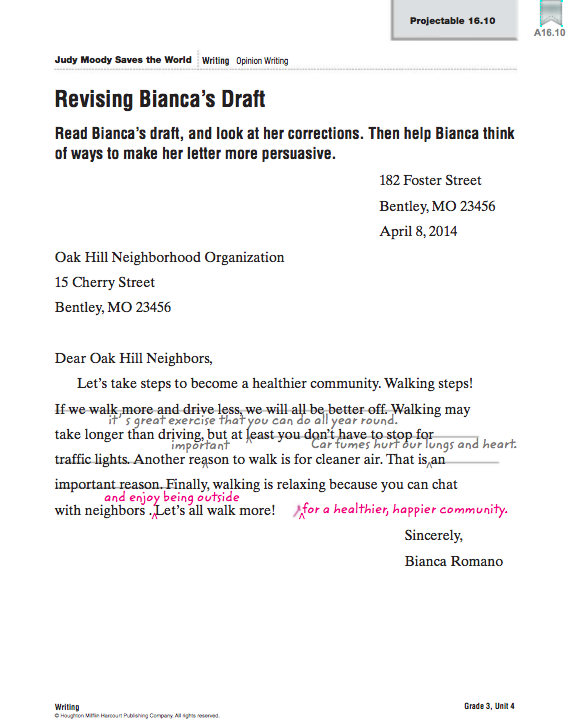 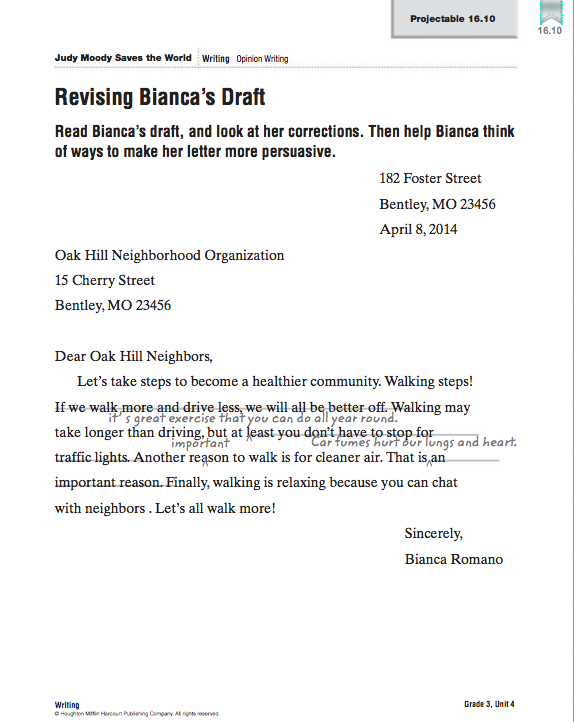 The End!